العلاقات بين الزوايا
اليوم:
التاريخ:
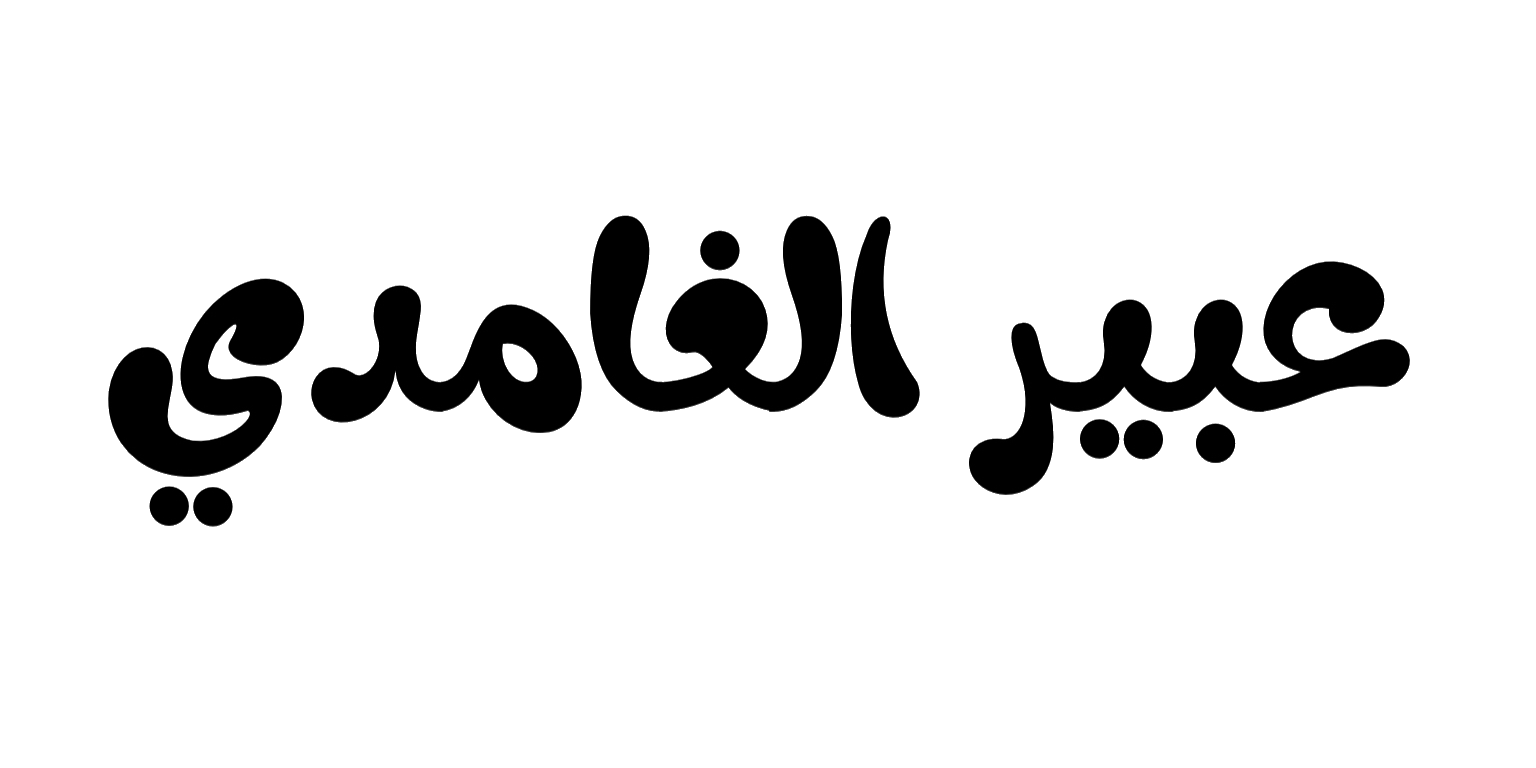 اللهم علمنا ما ينفعنا وانفعنا بما علمتنا وزدنا علما
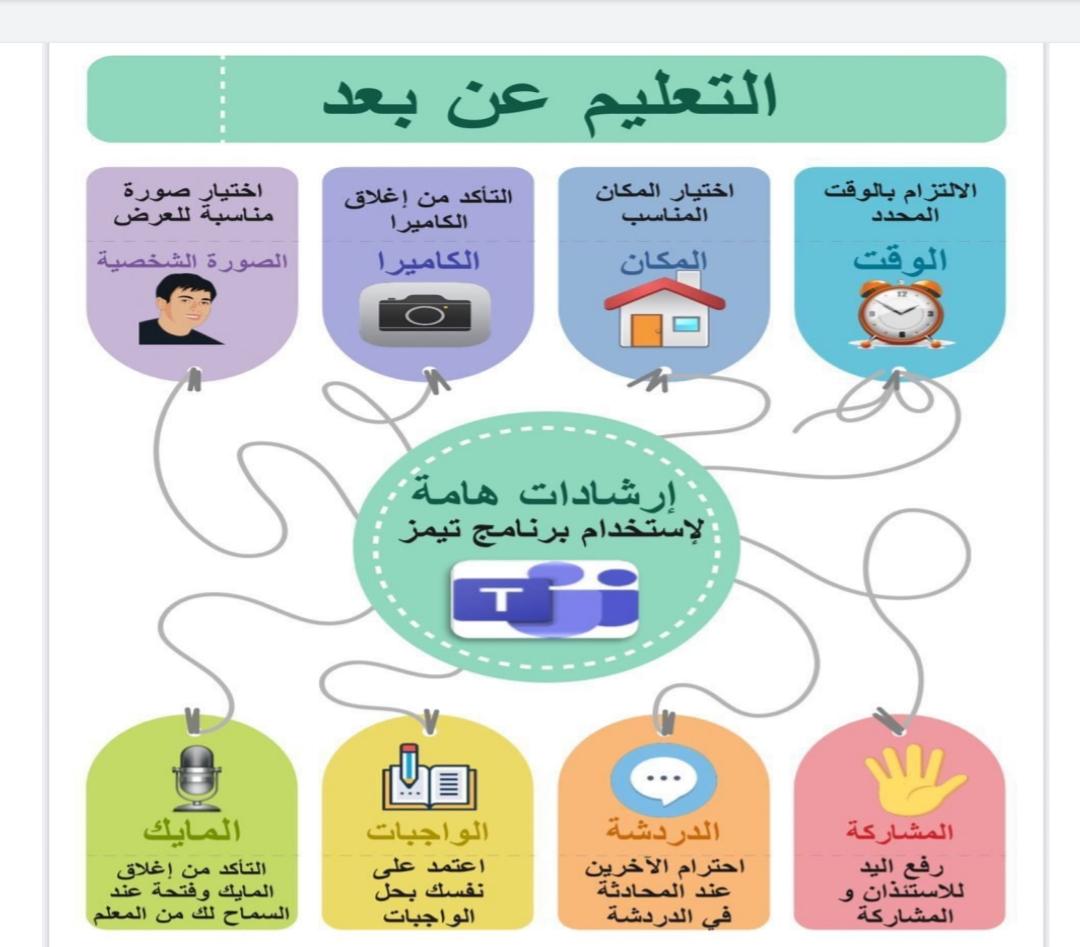 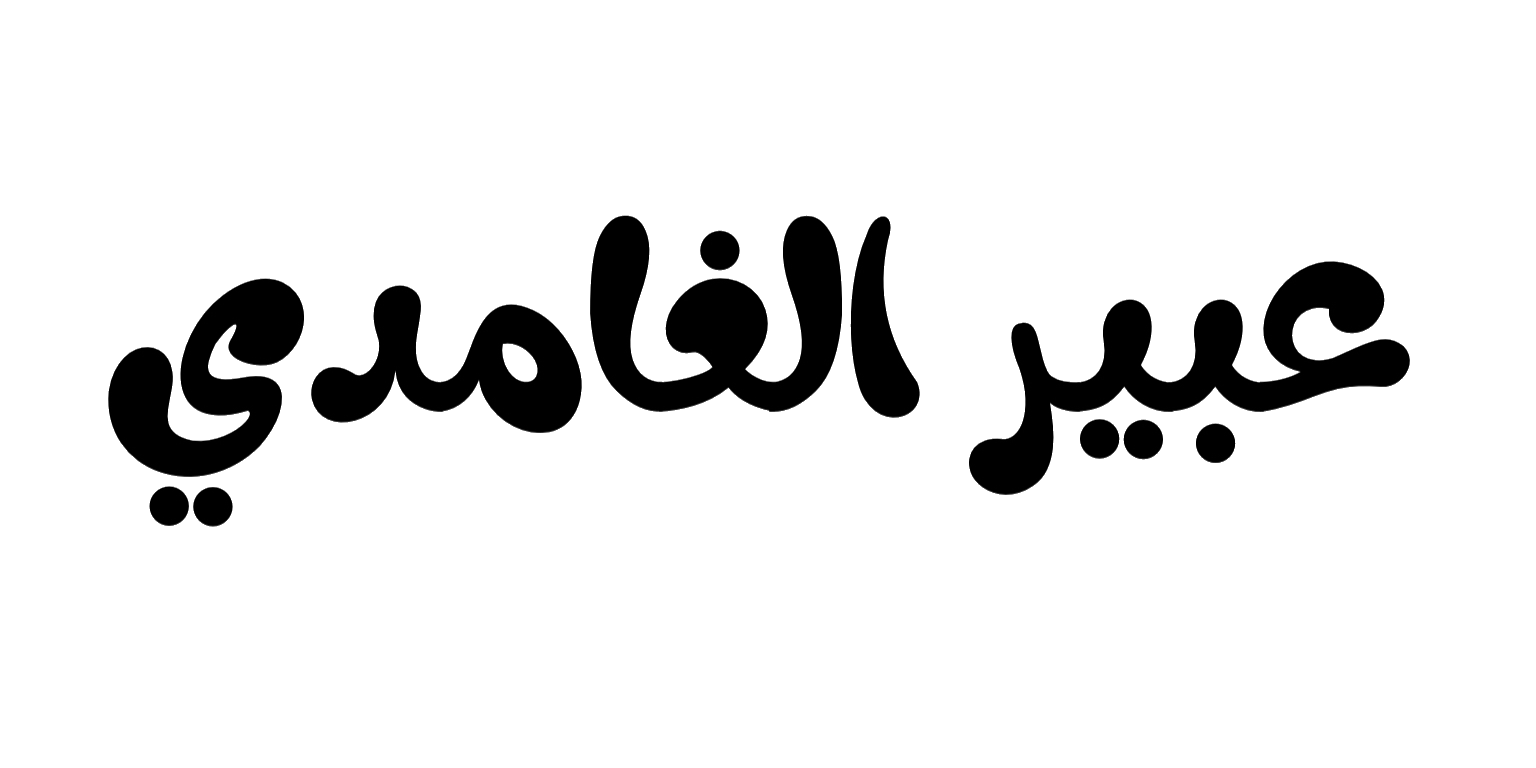 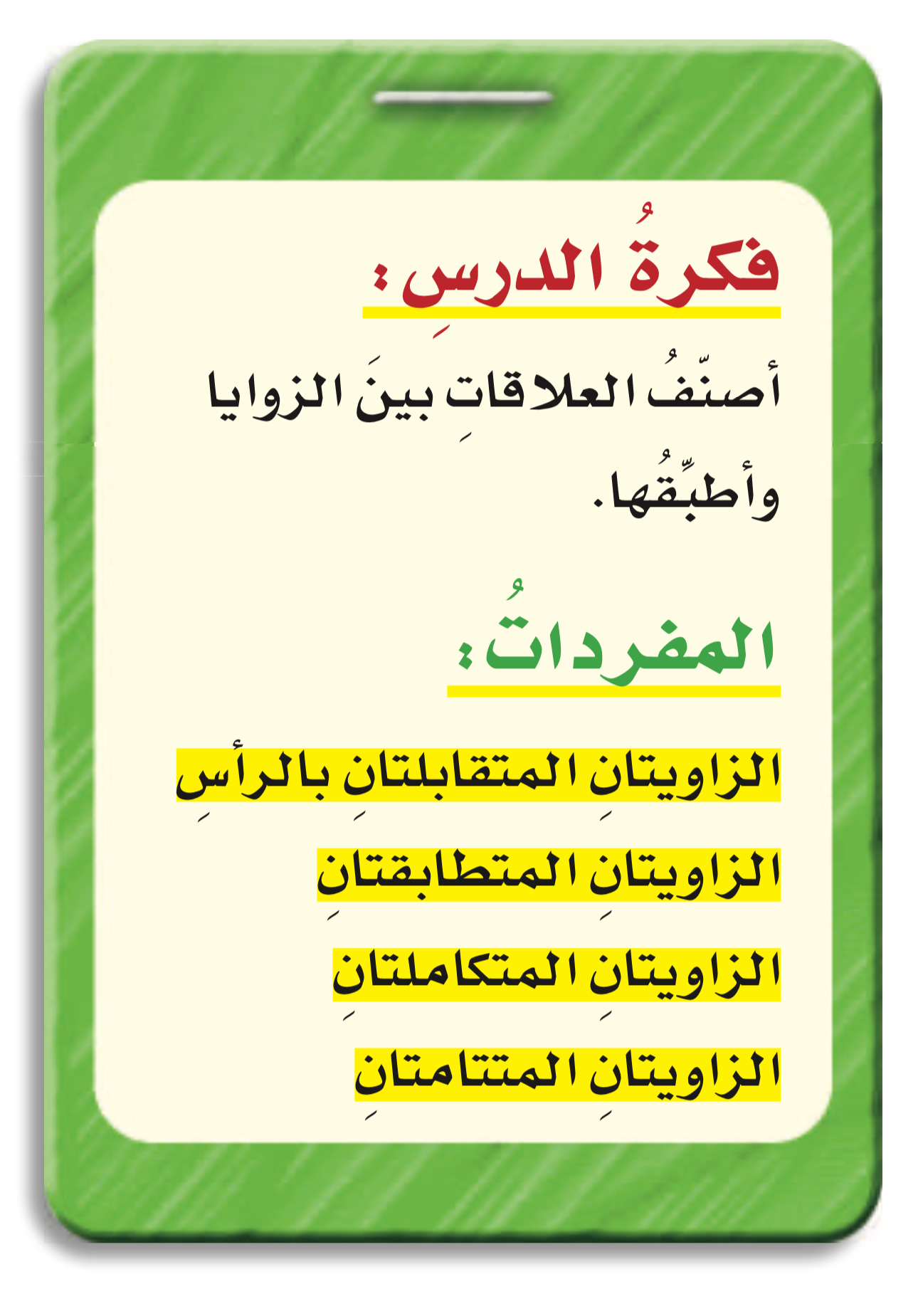 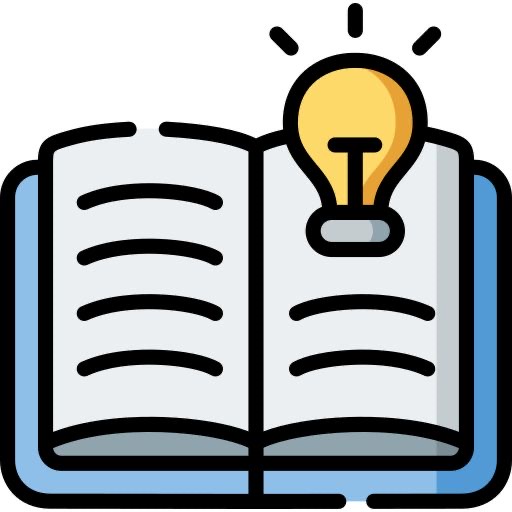 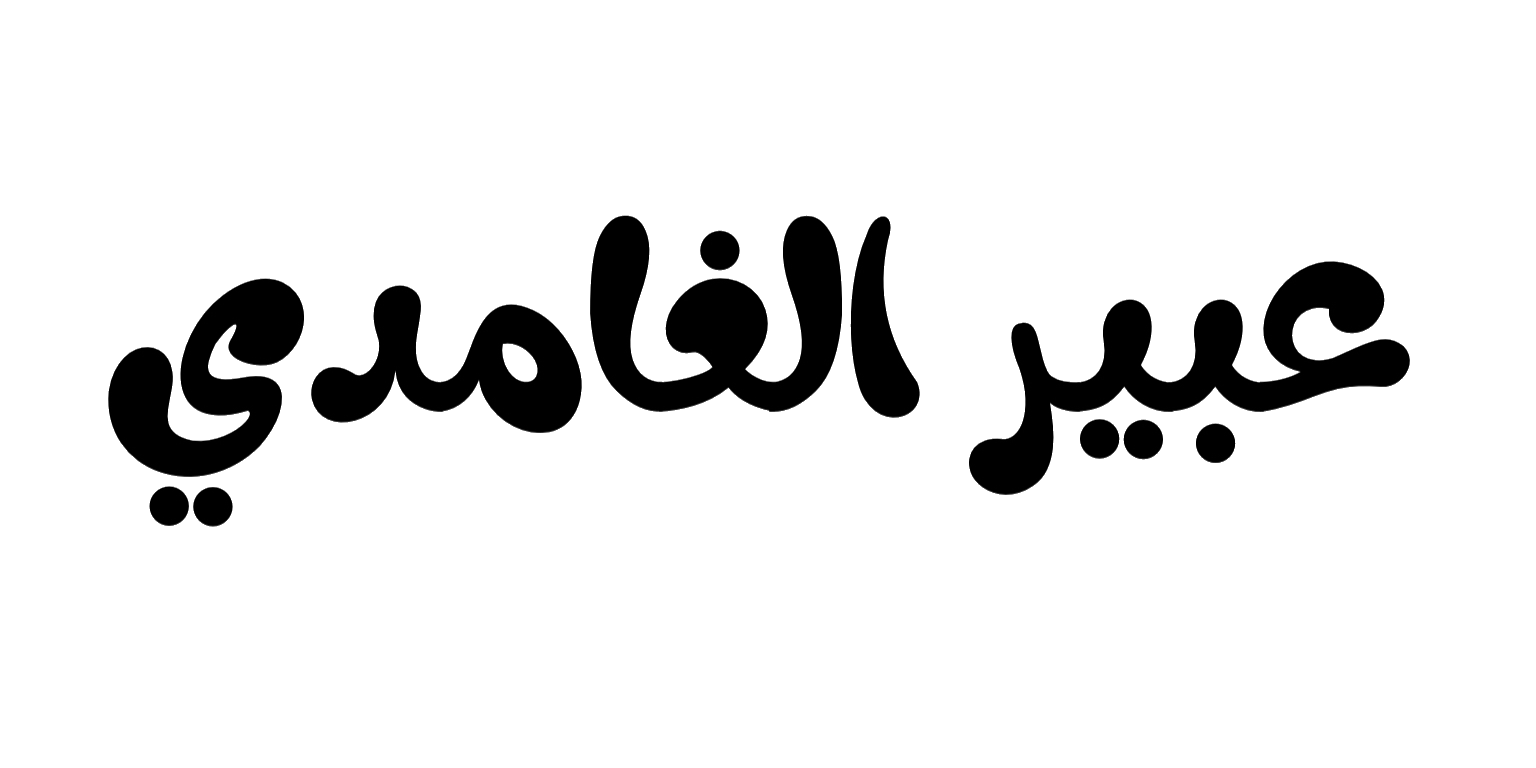 تحقق من فهمك
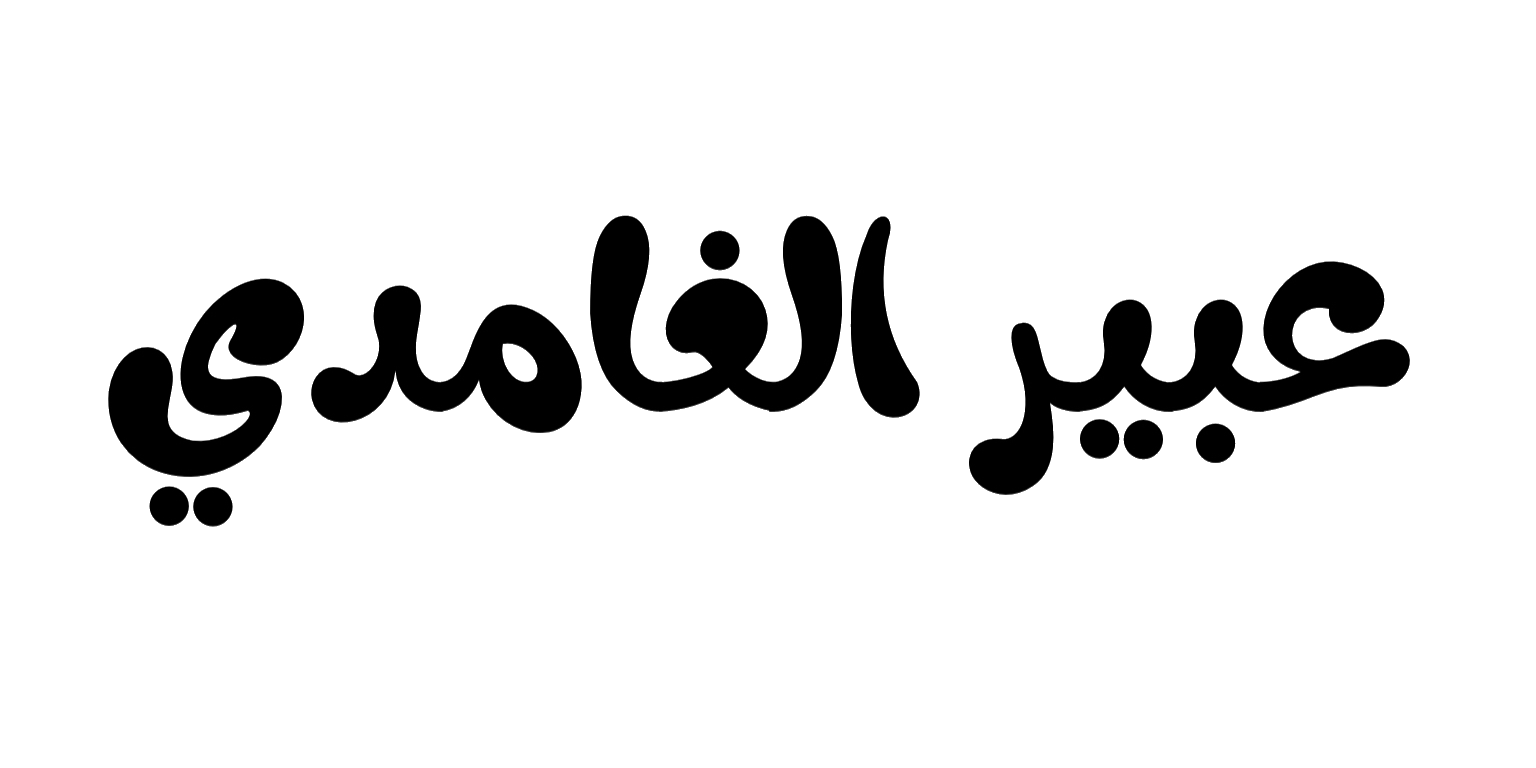 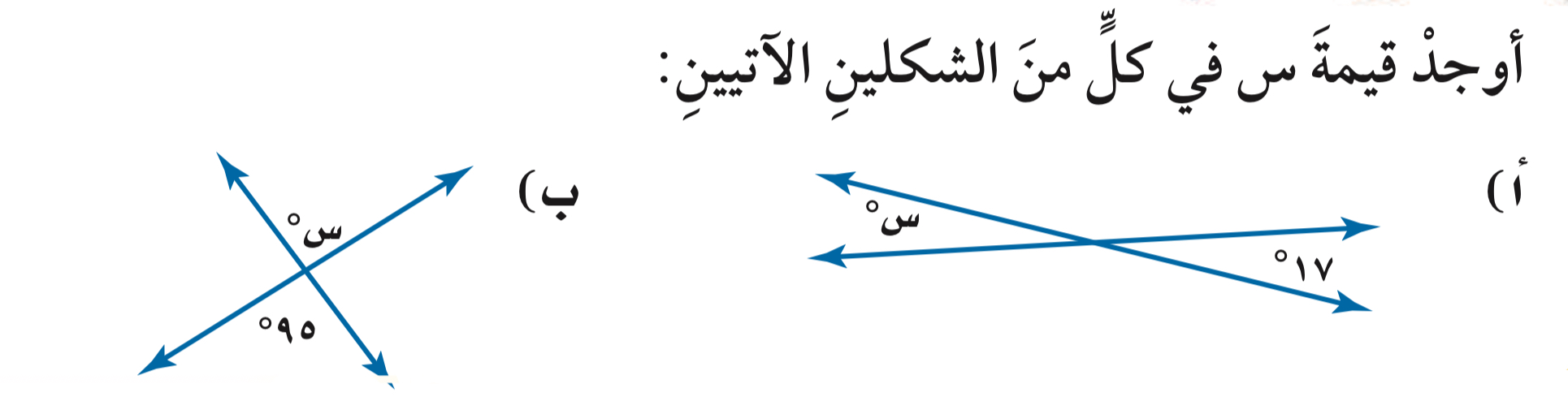 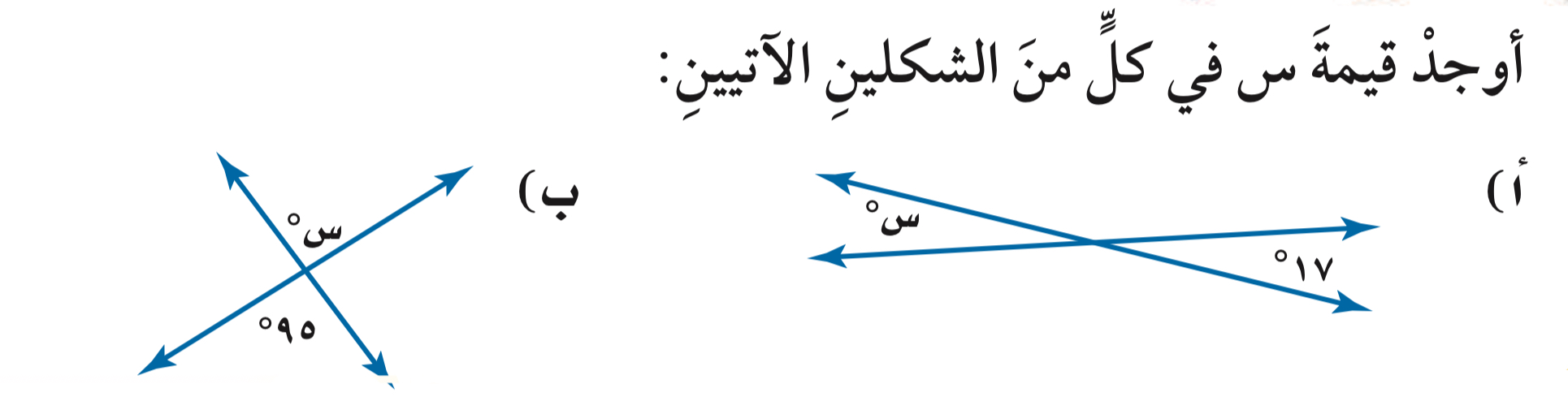 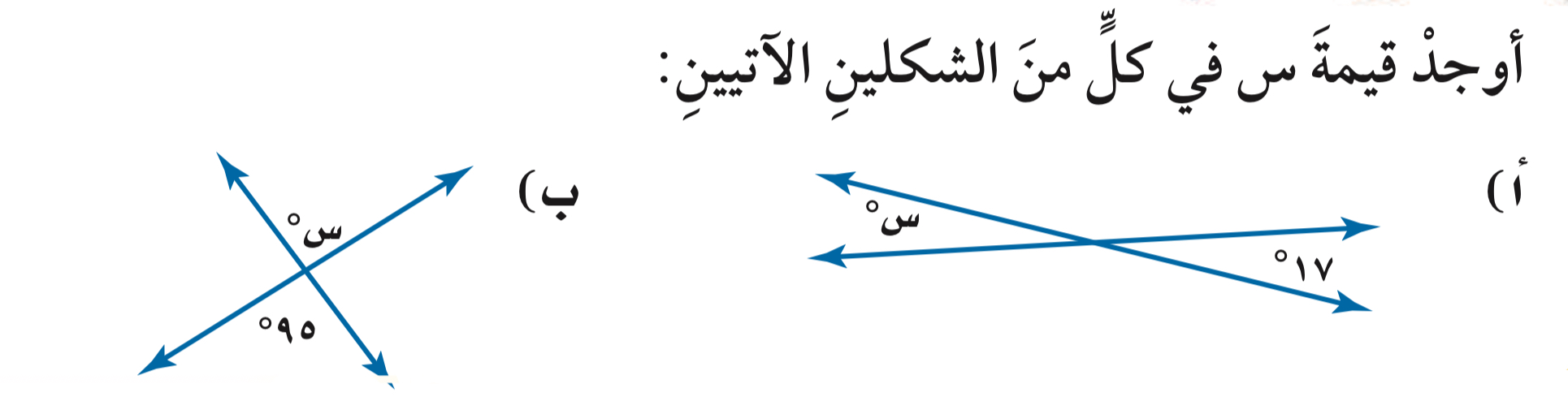 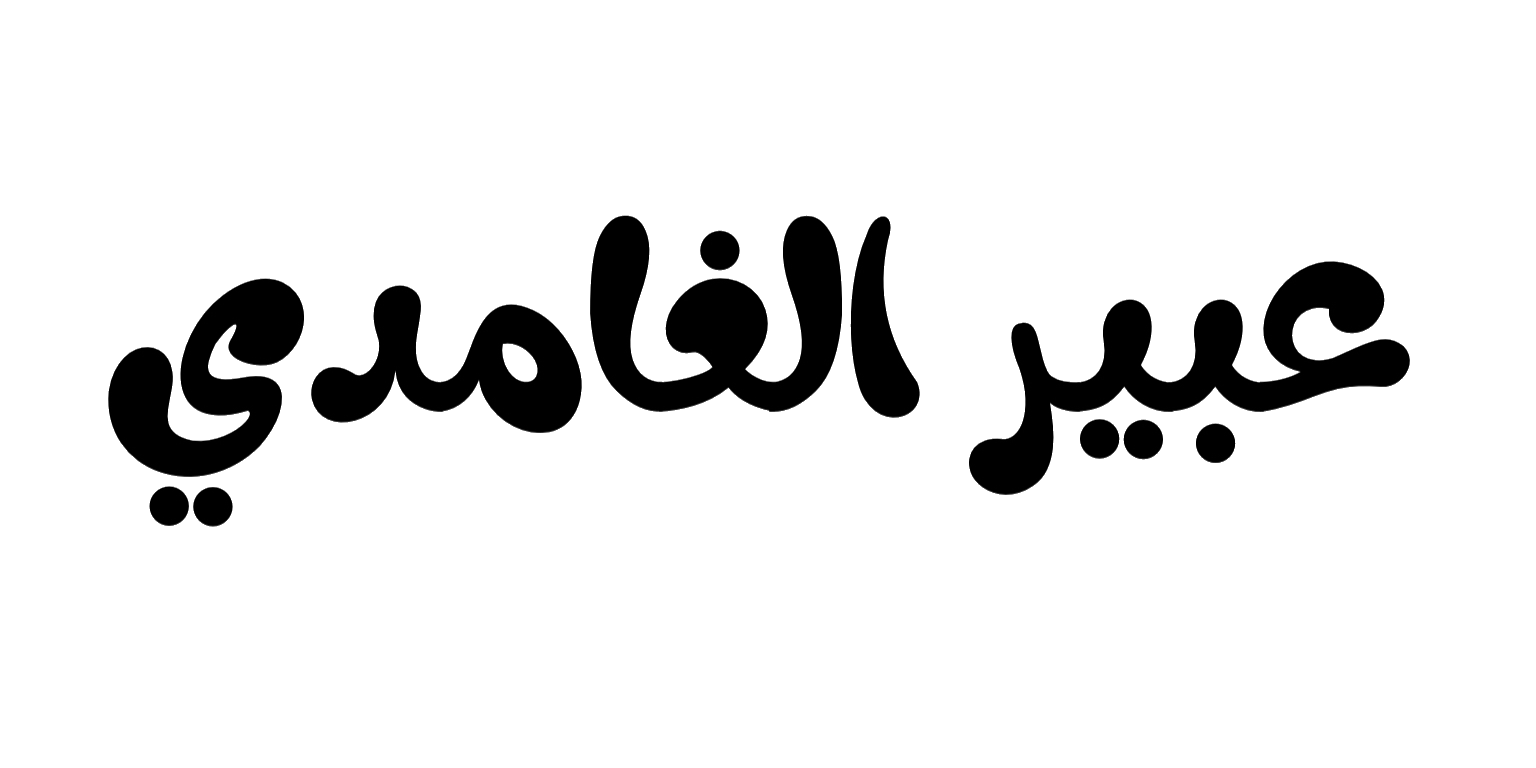 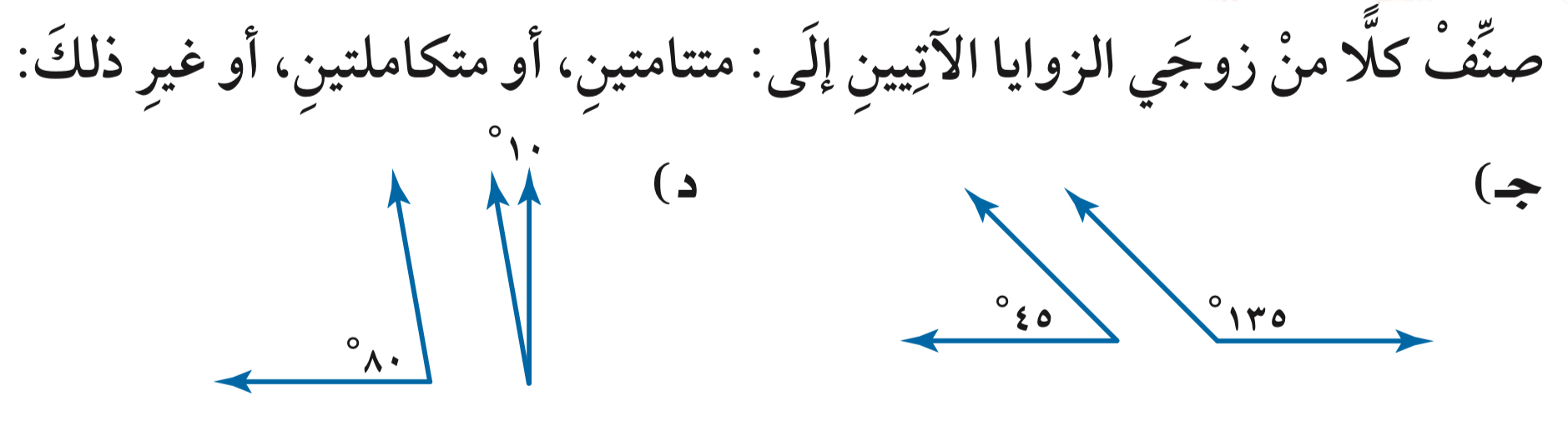 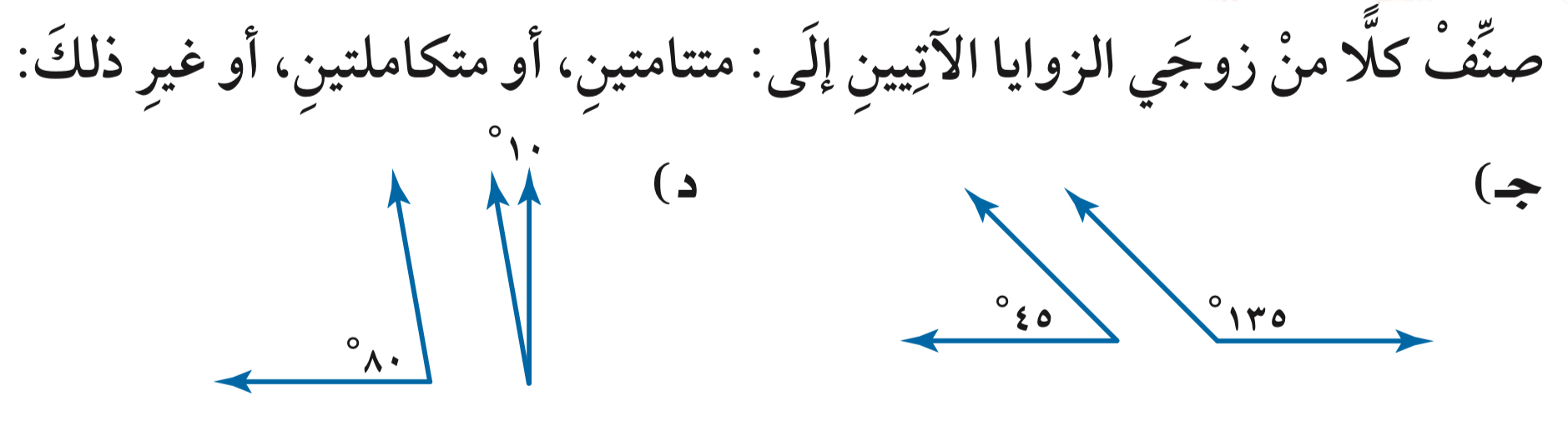 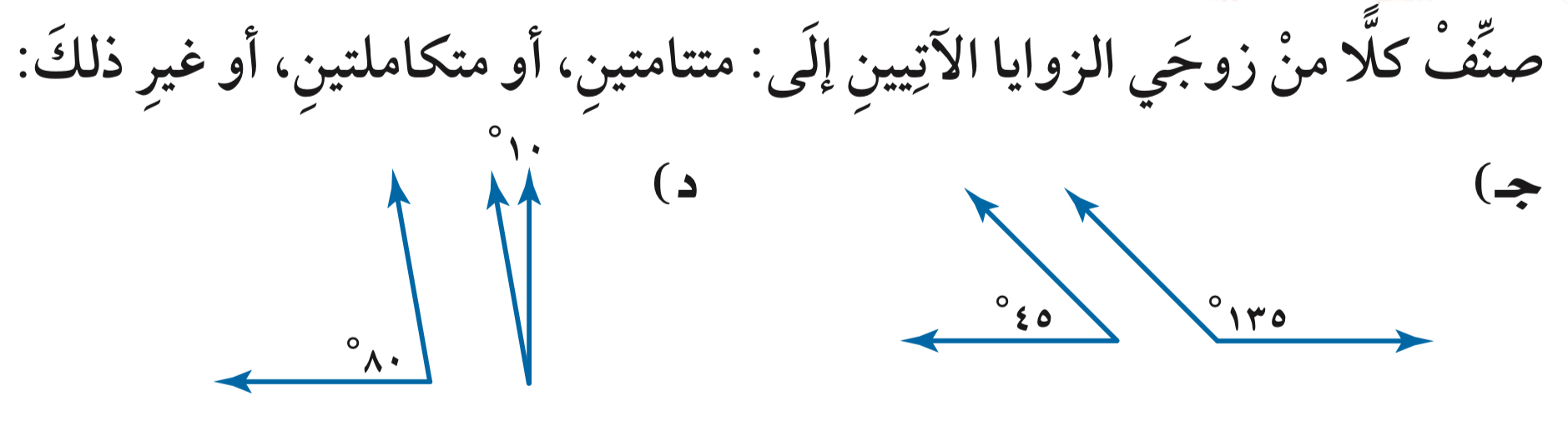 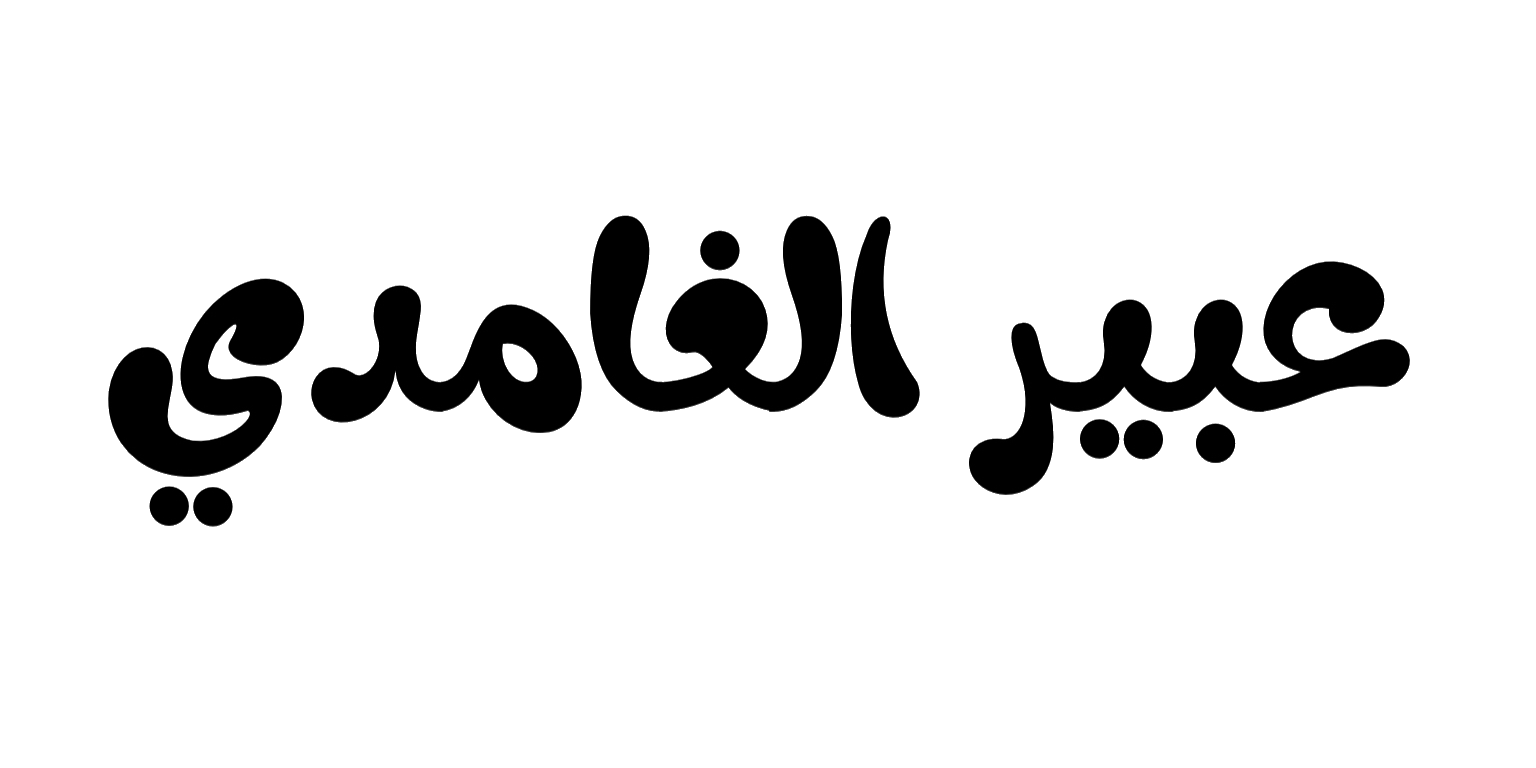 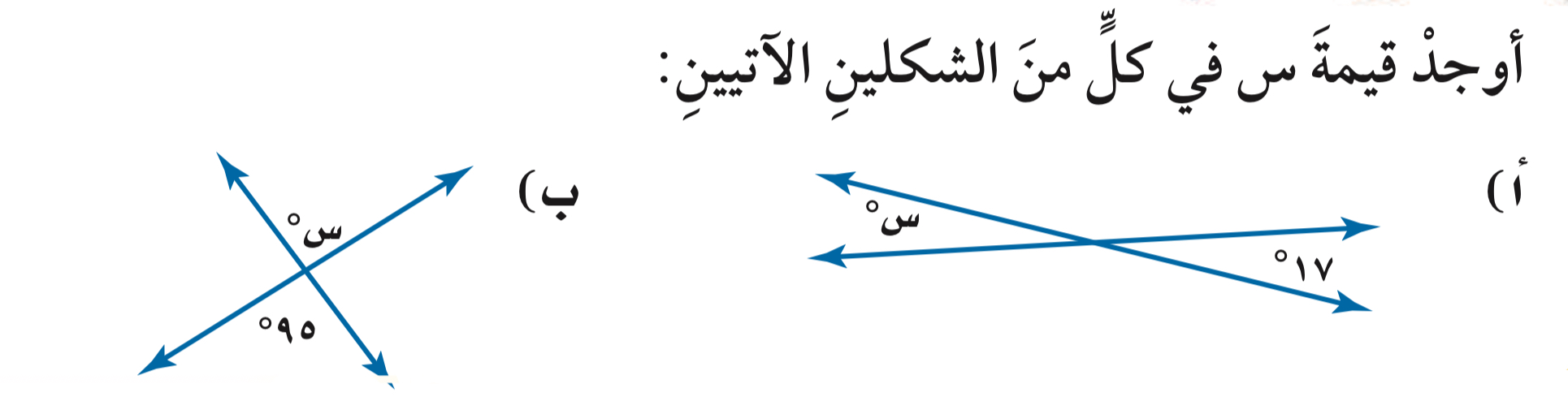 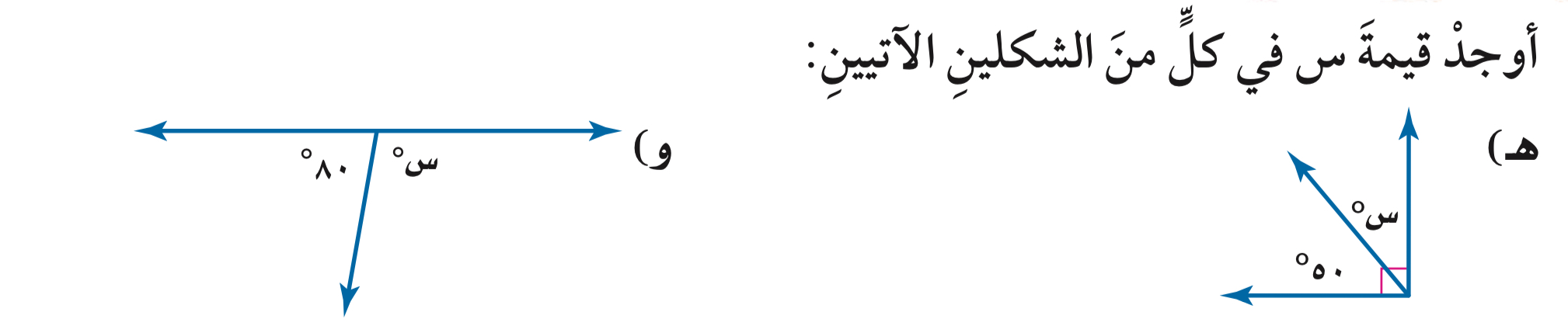 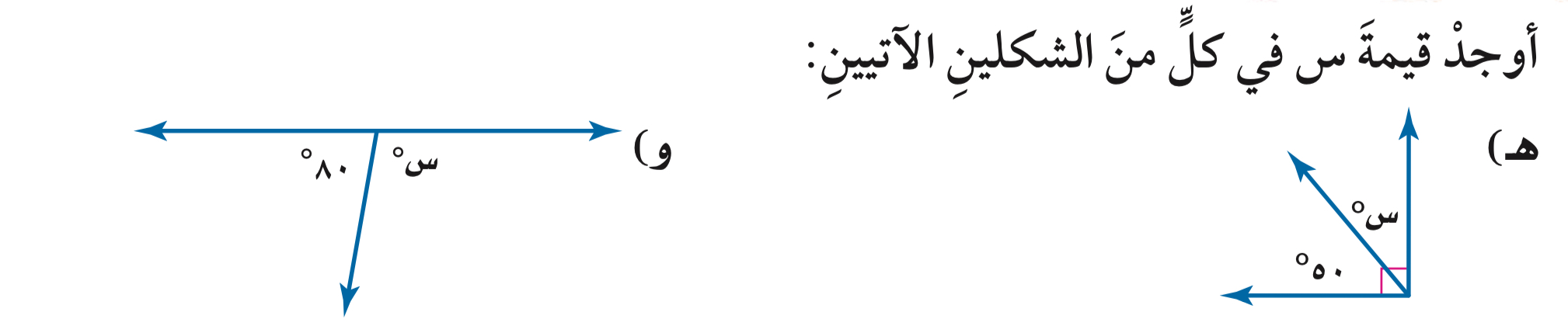 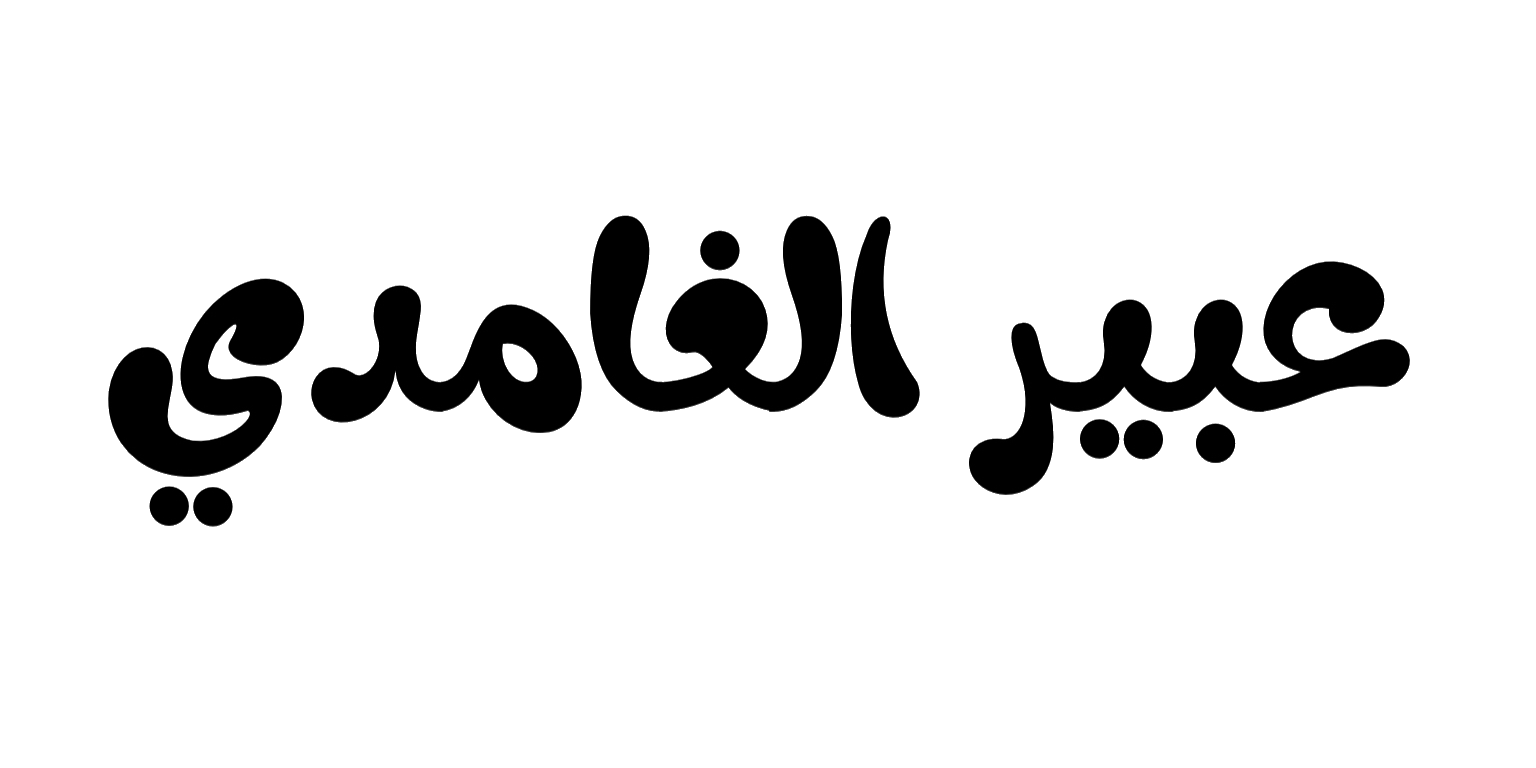 تأكد
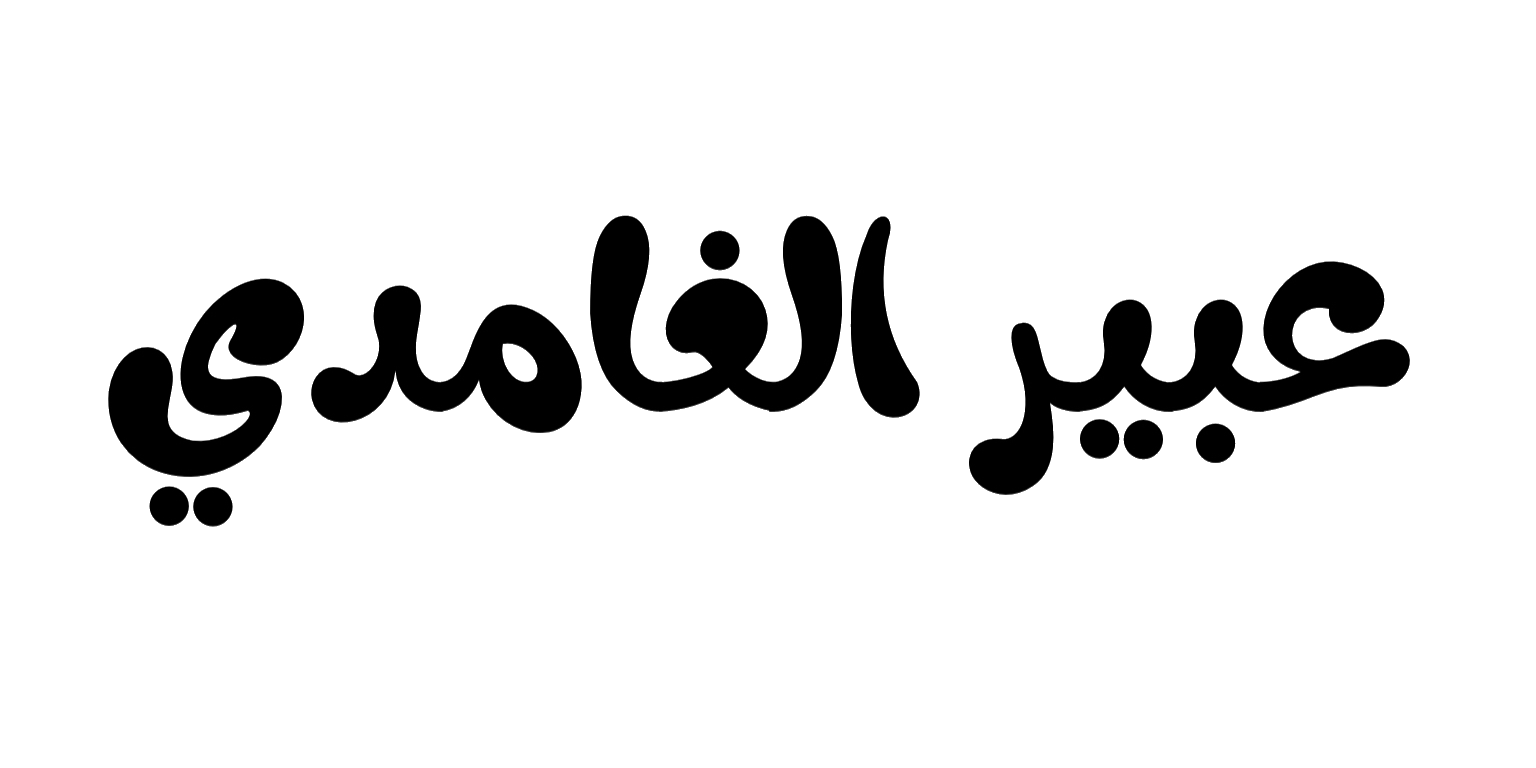 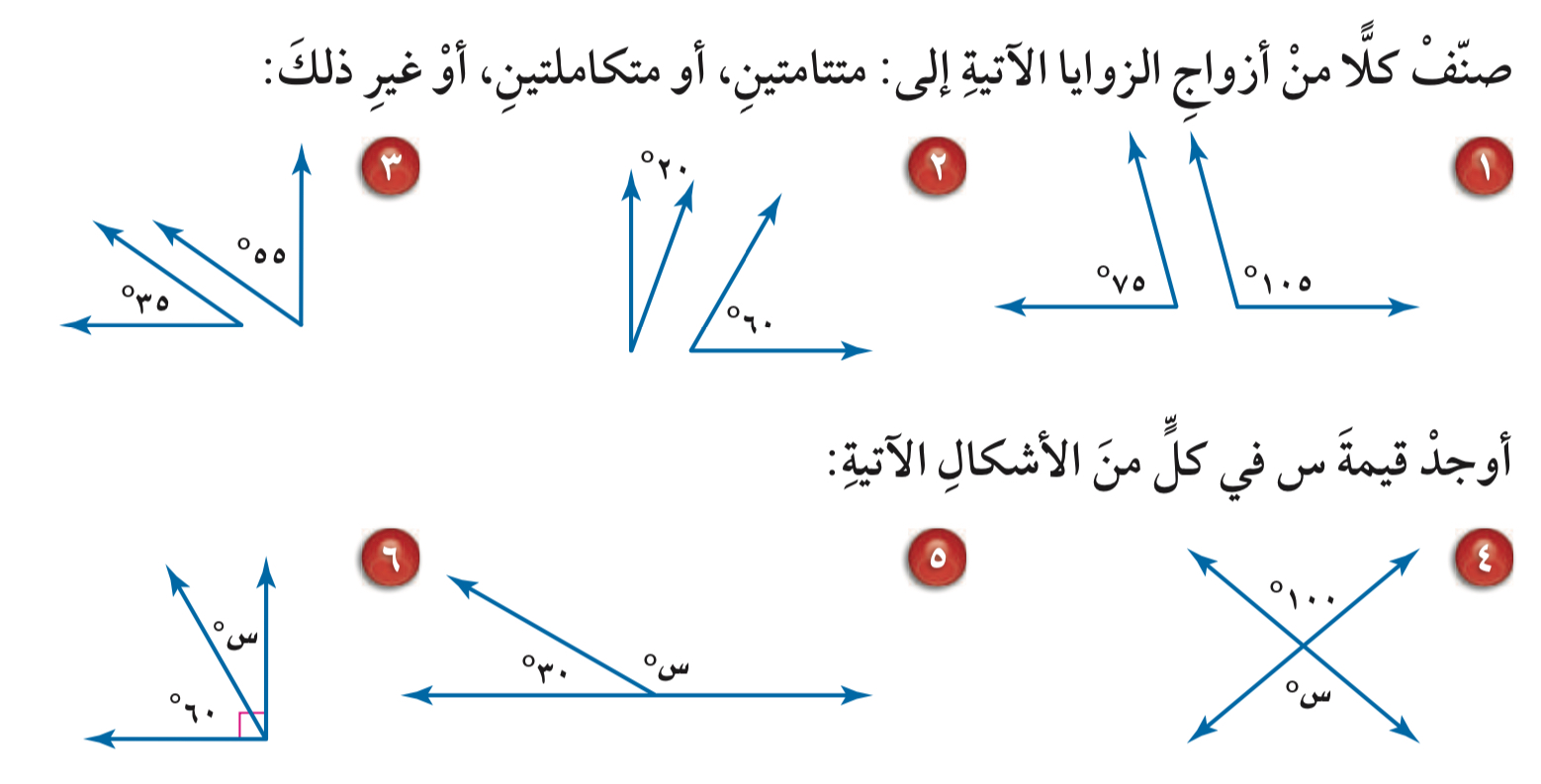 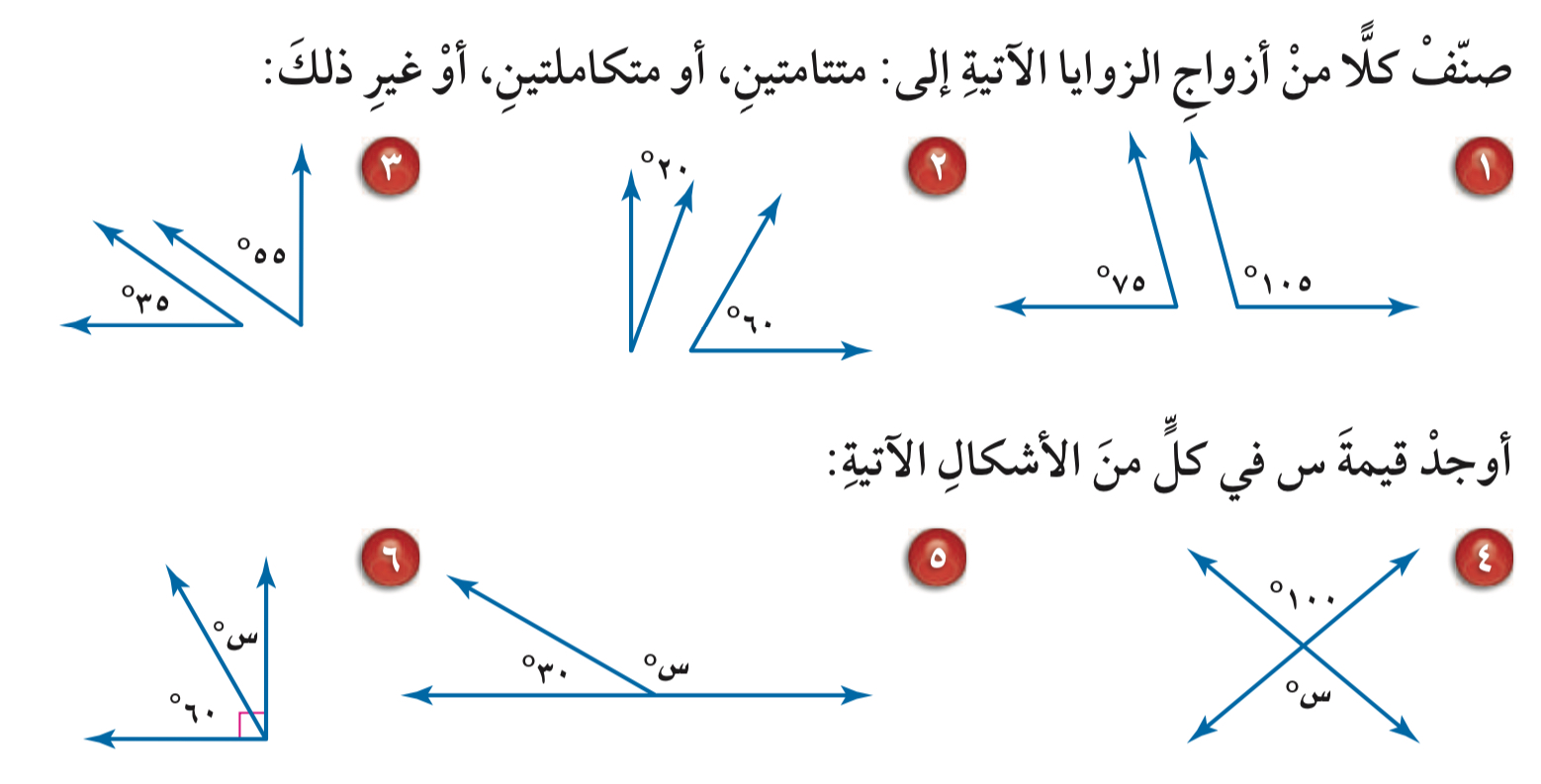 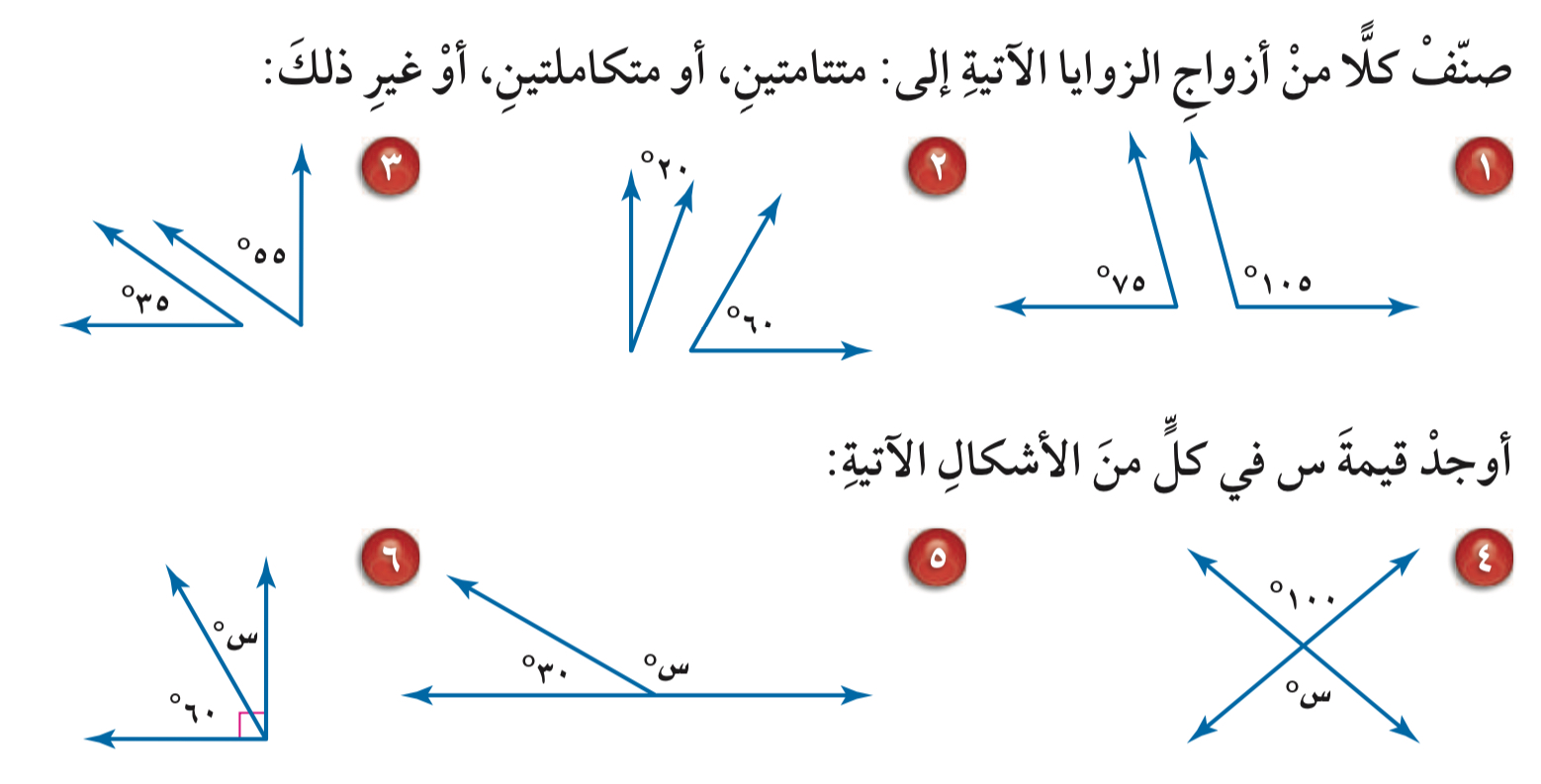 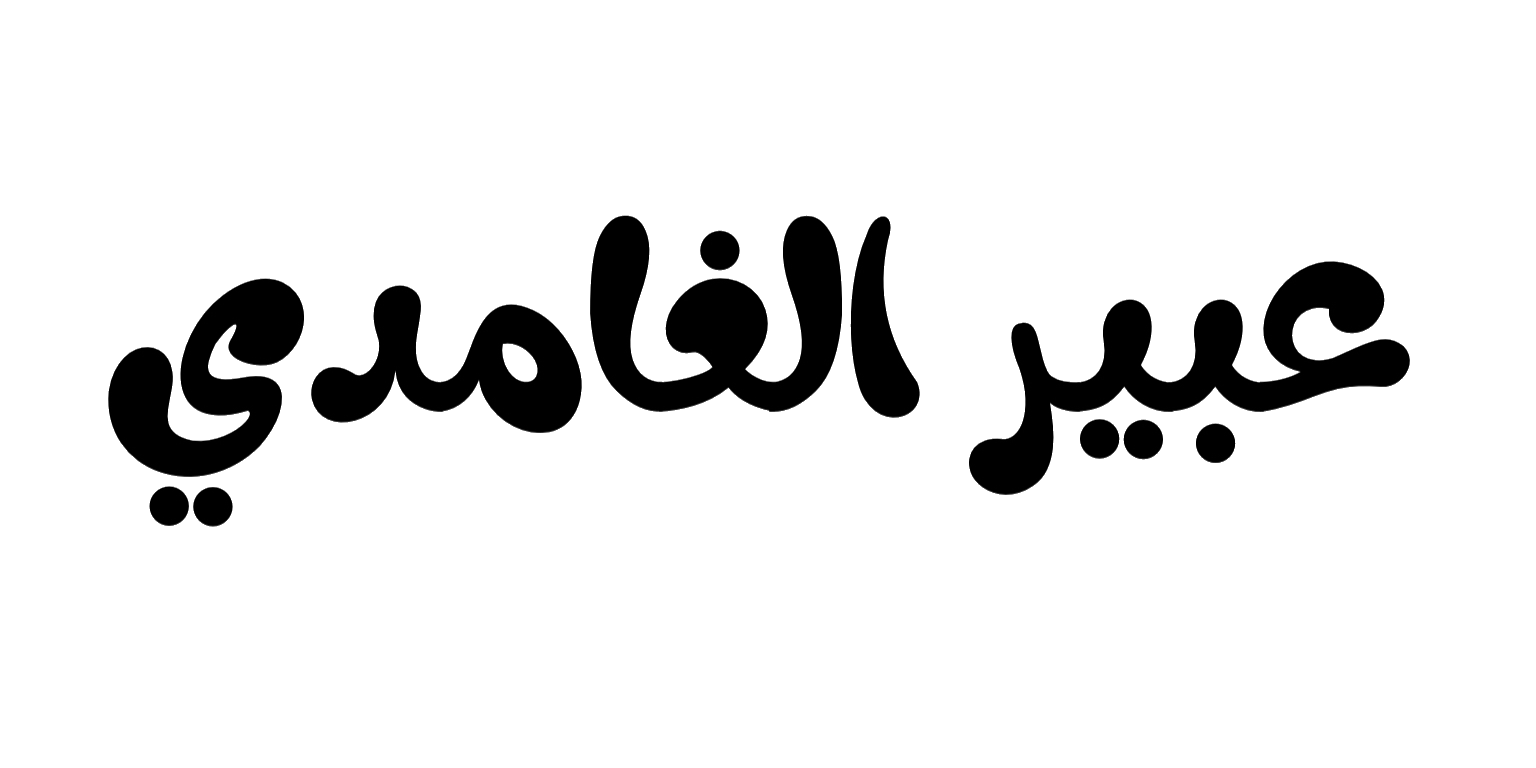 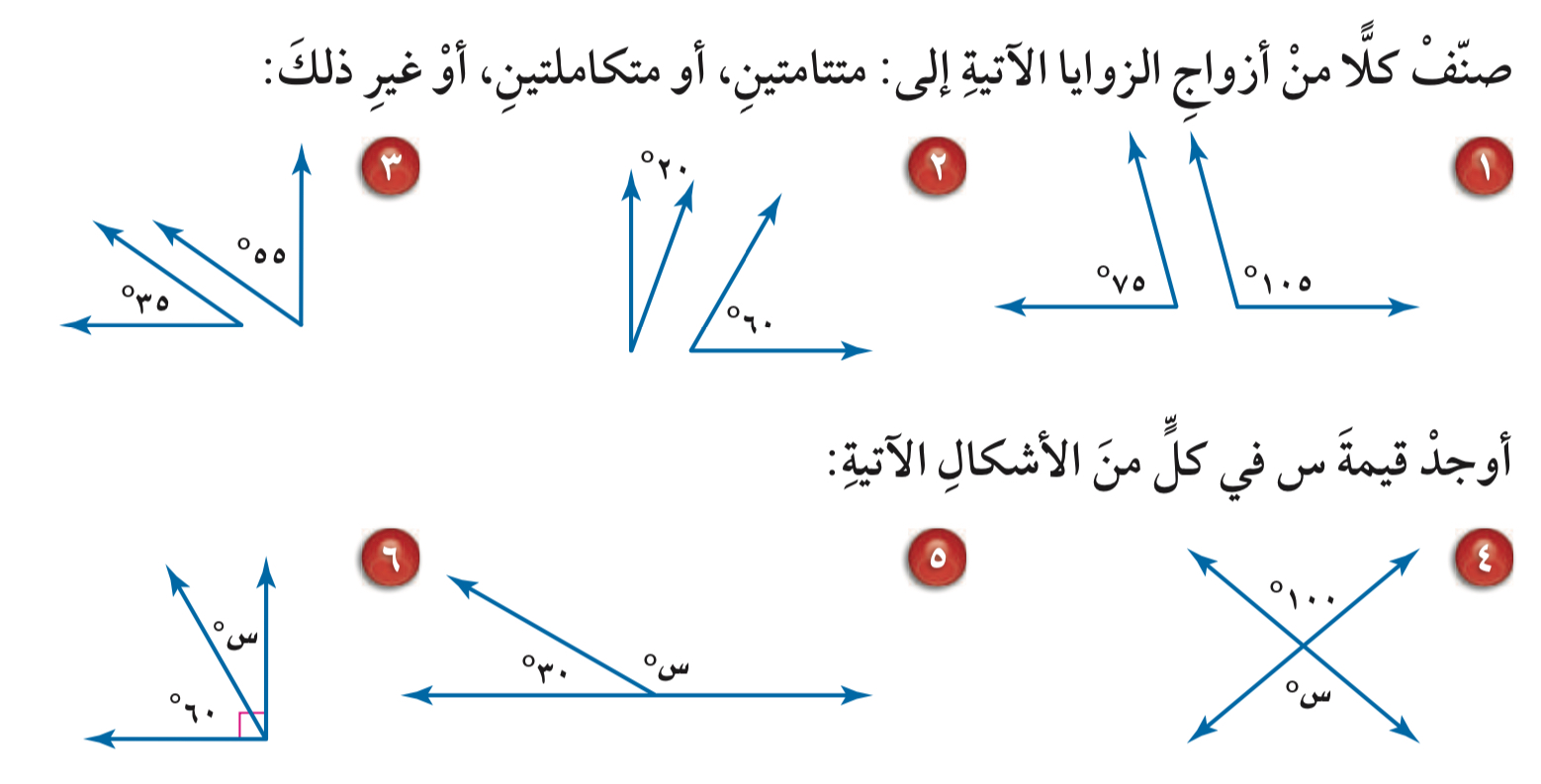 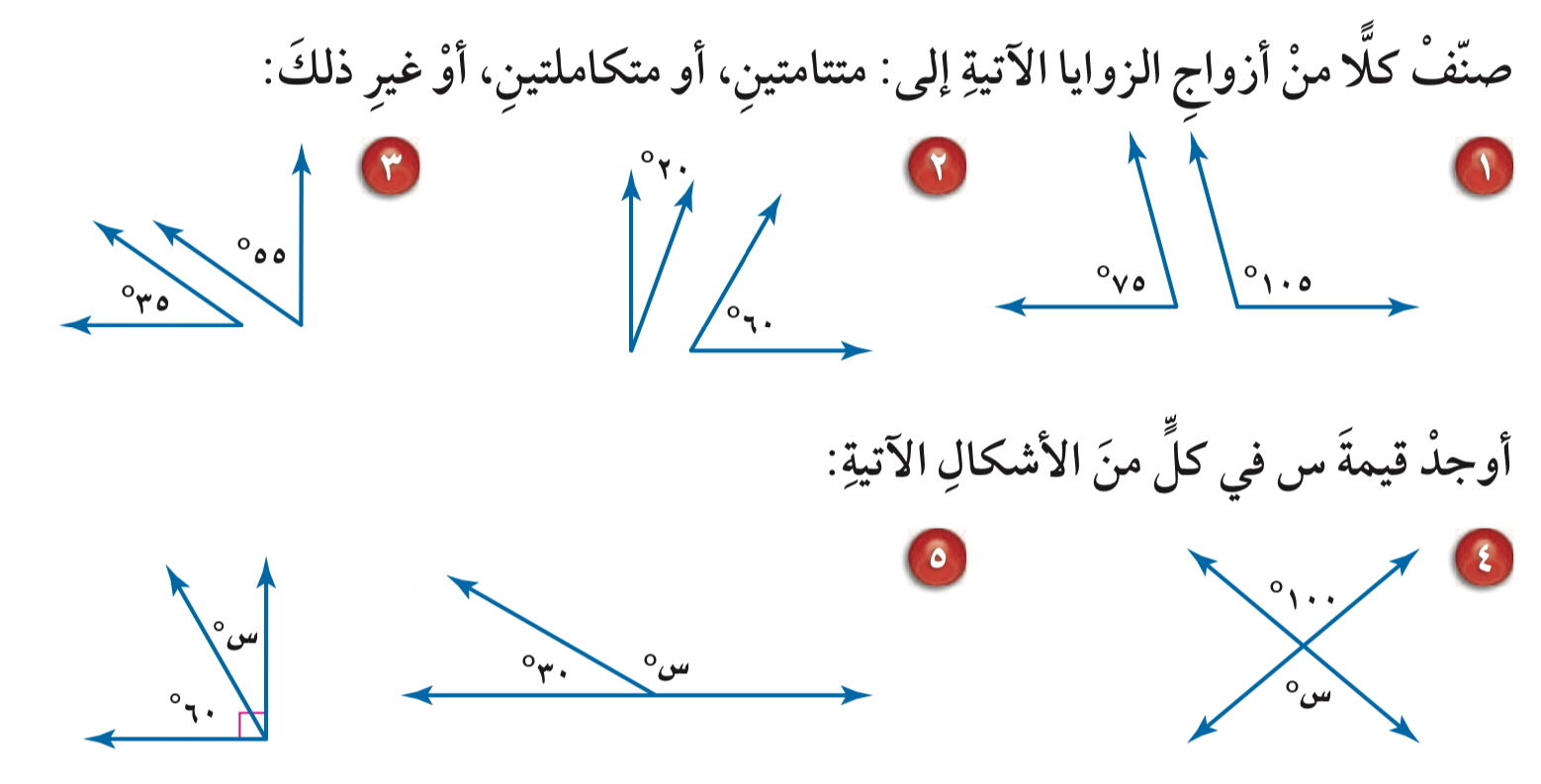 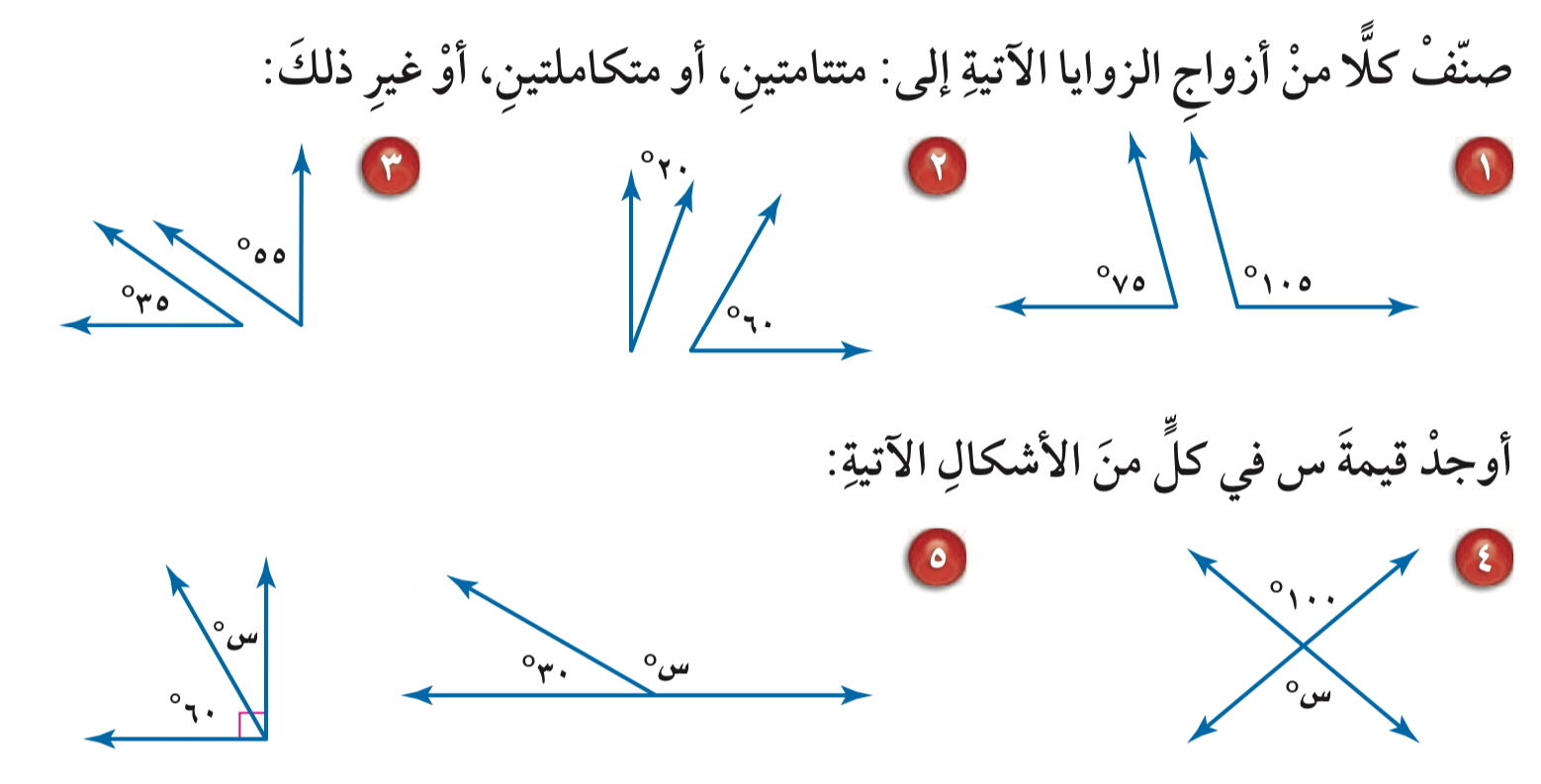 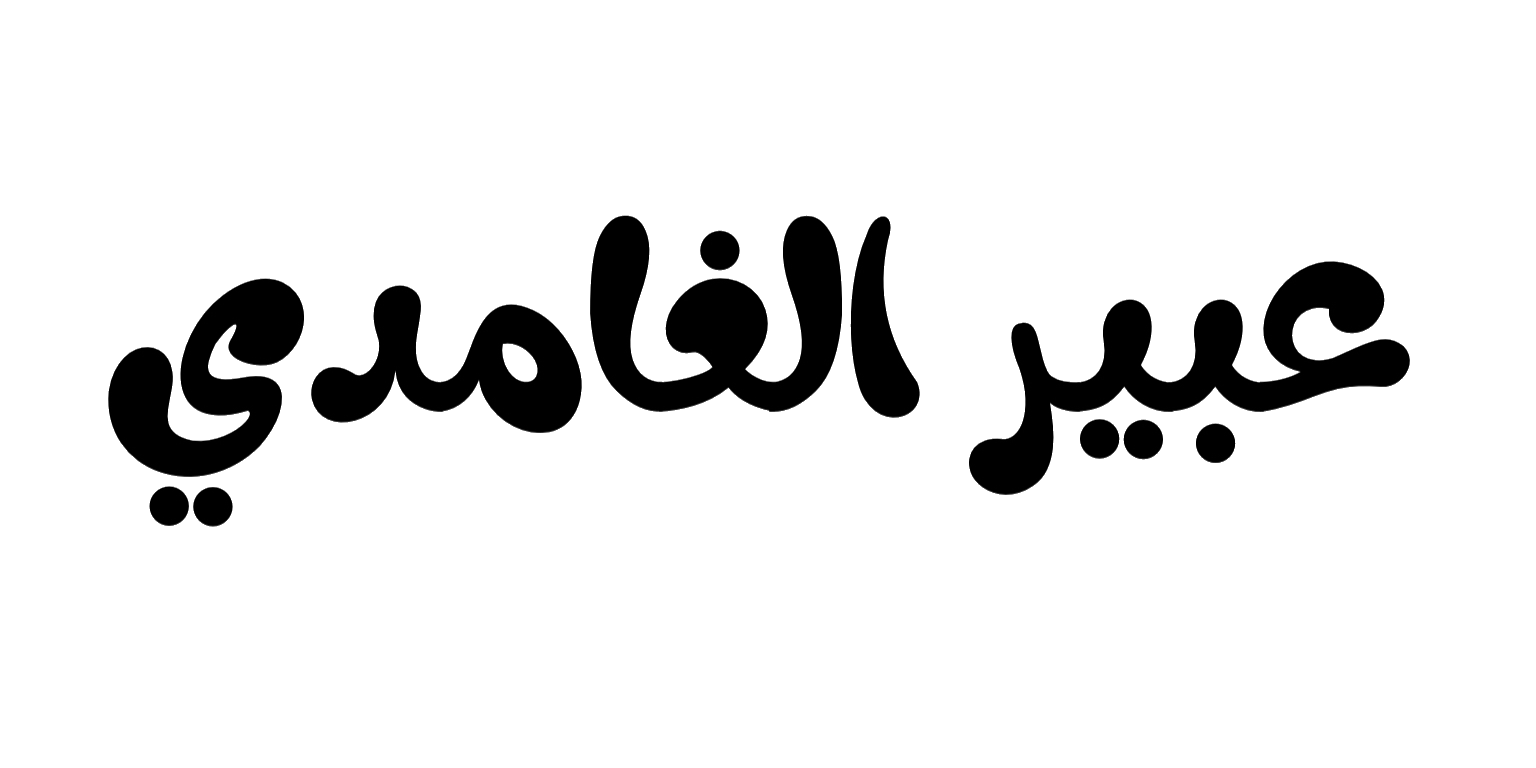 تدرب
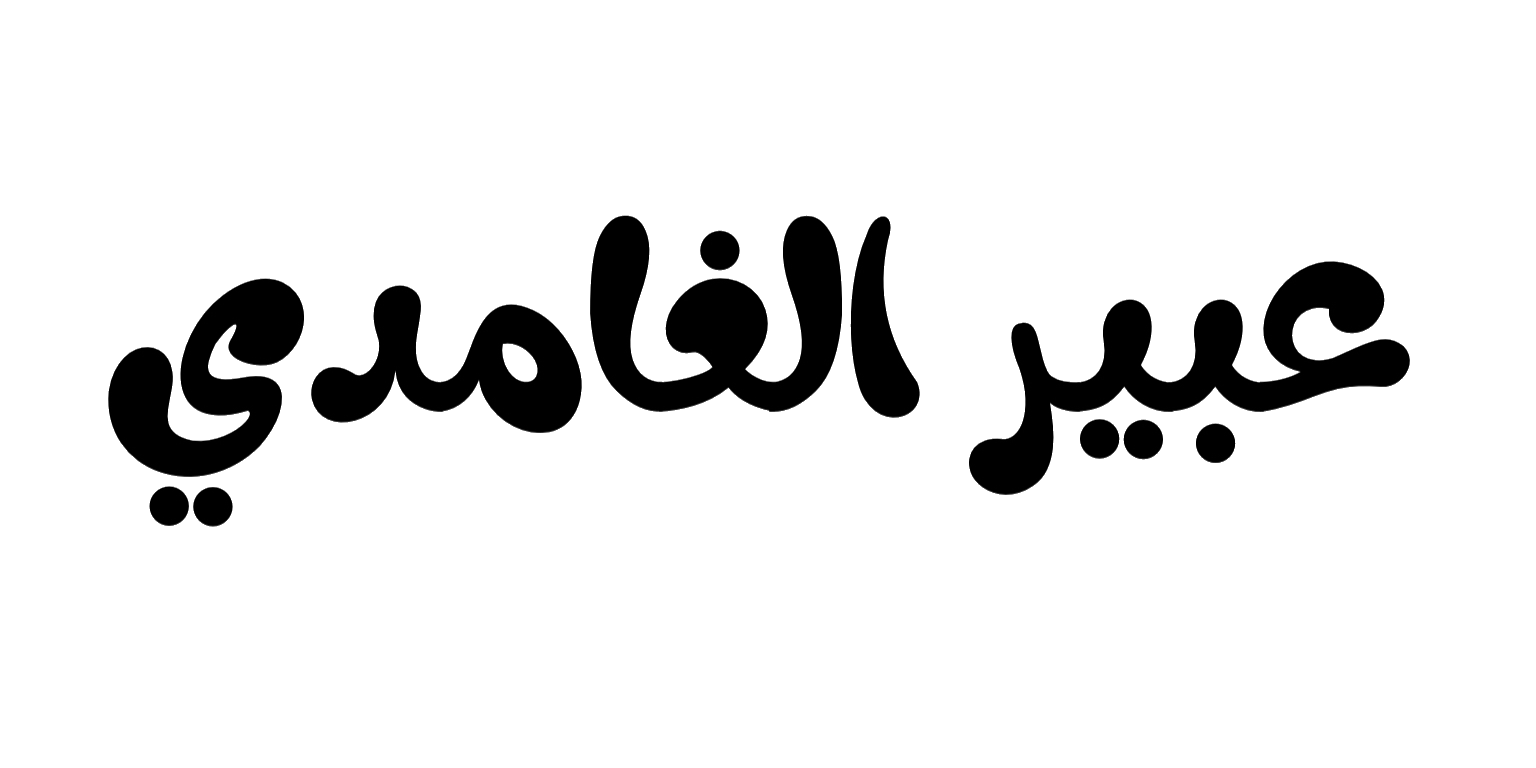 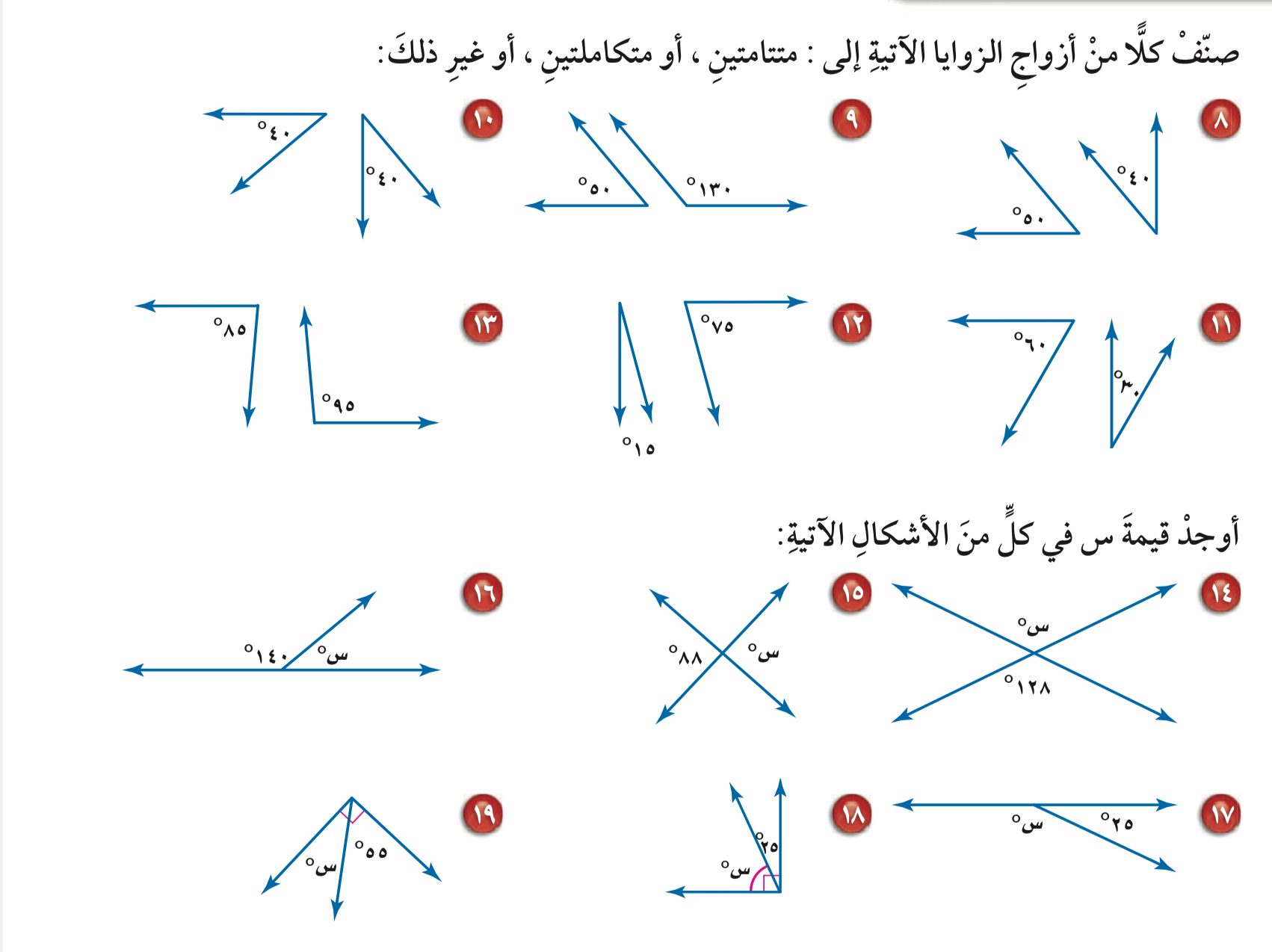 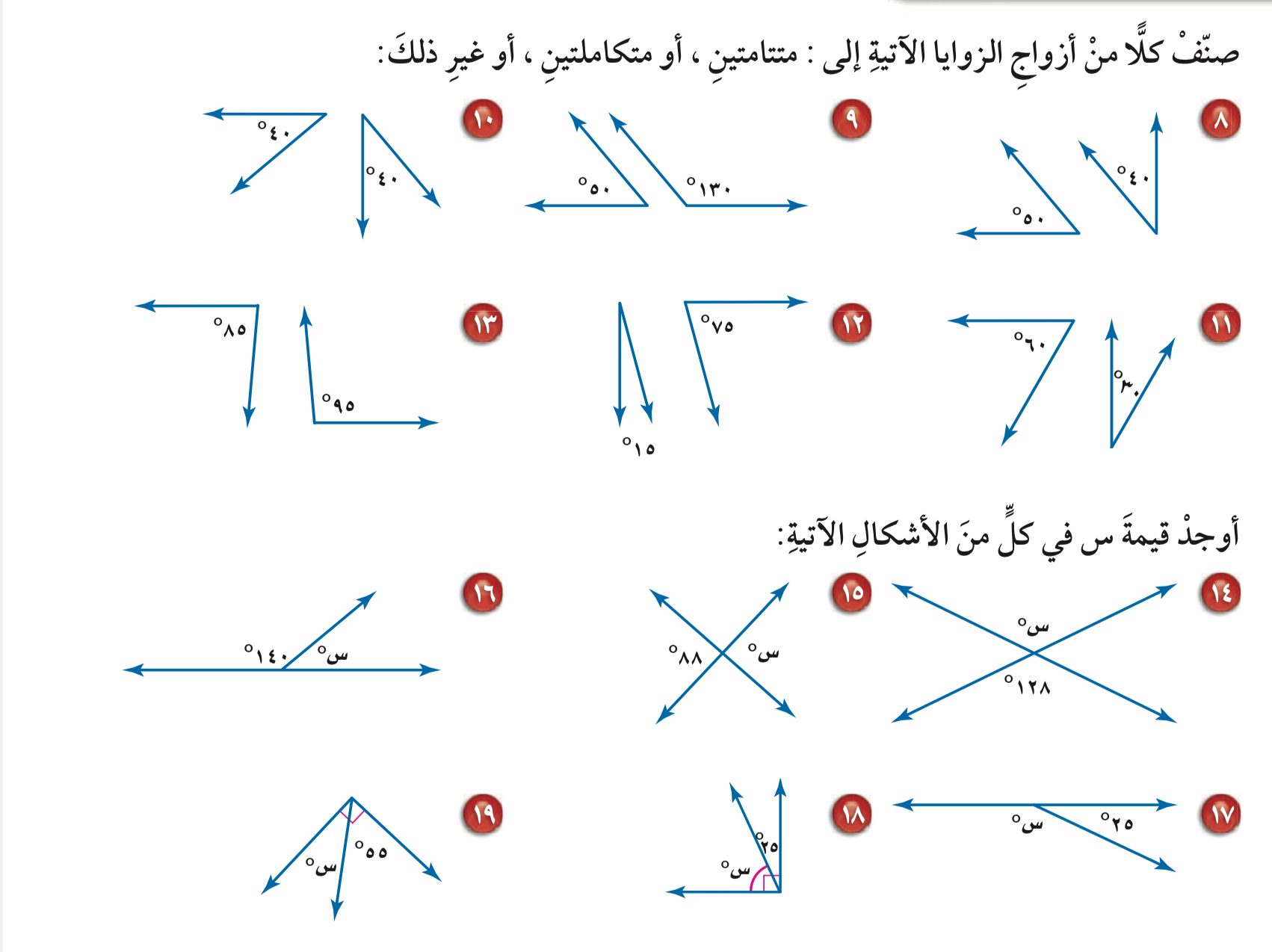 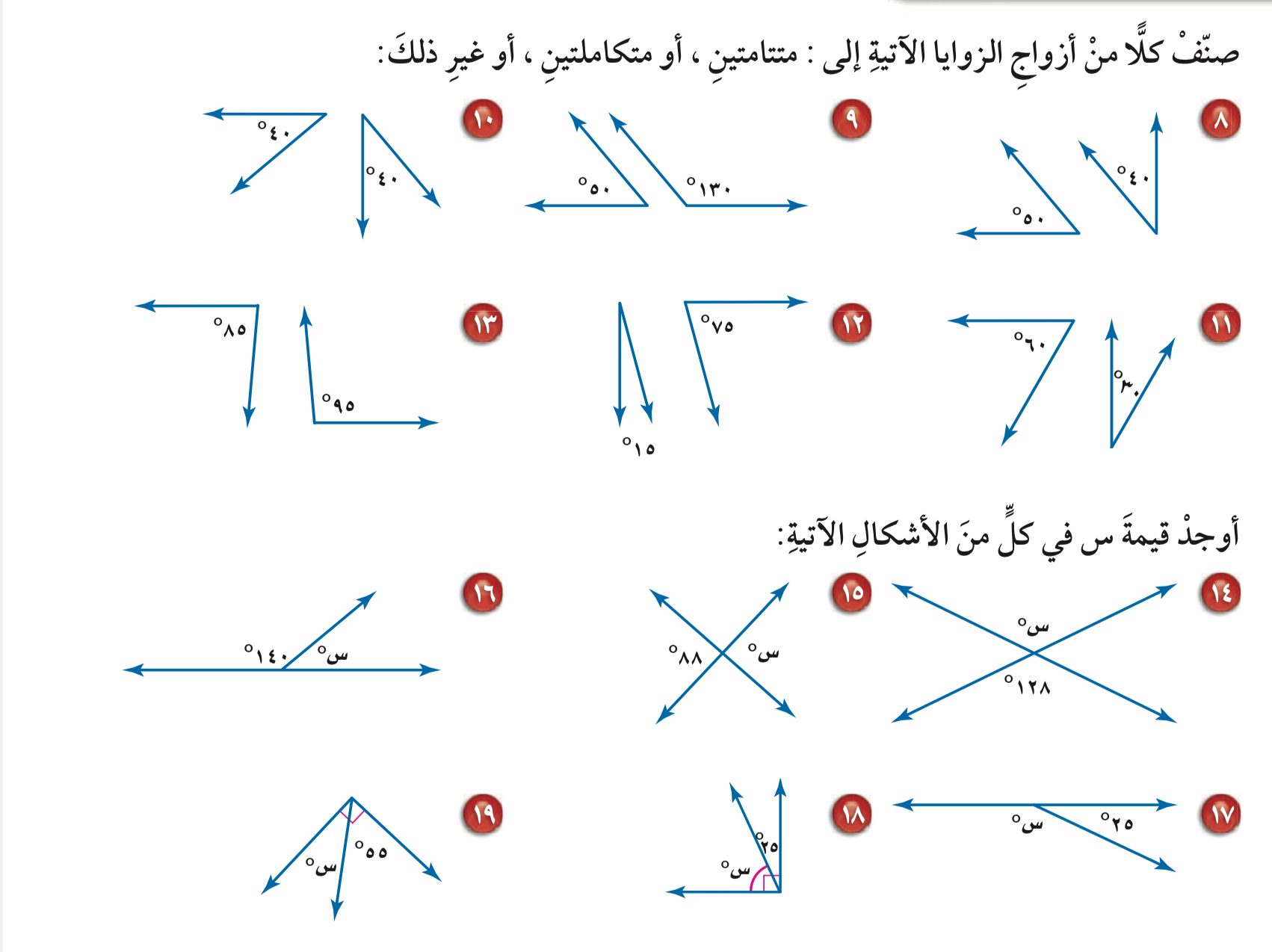 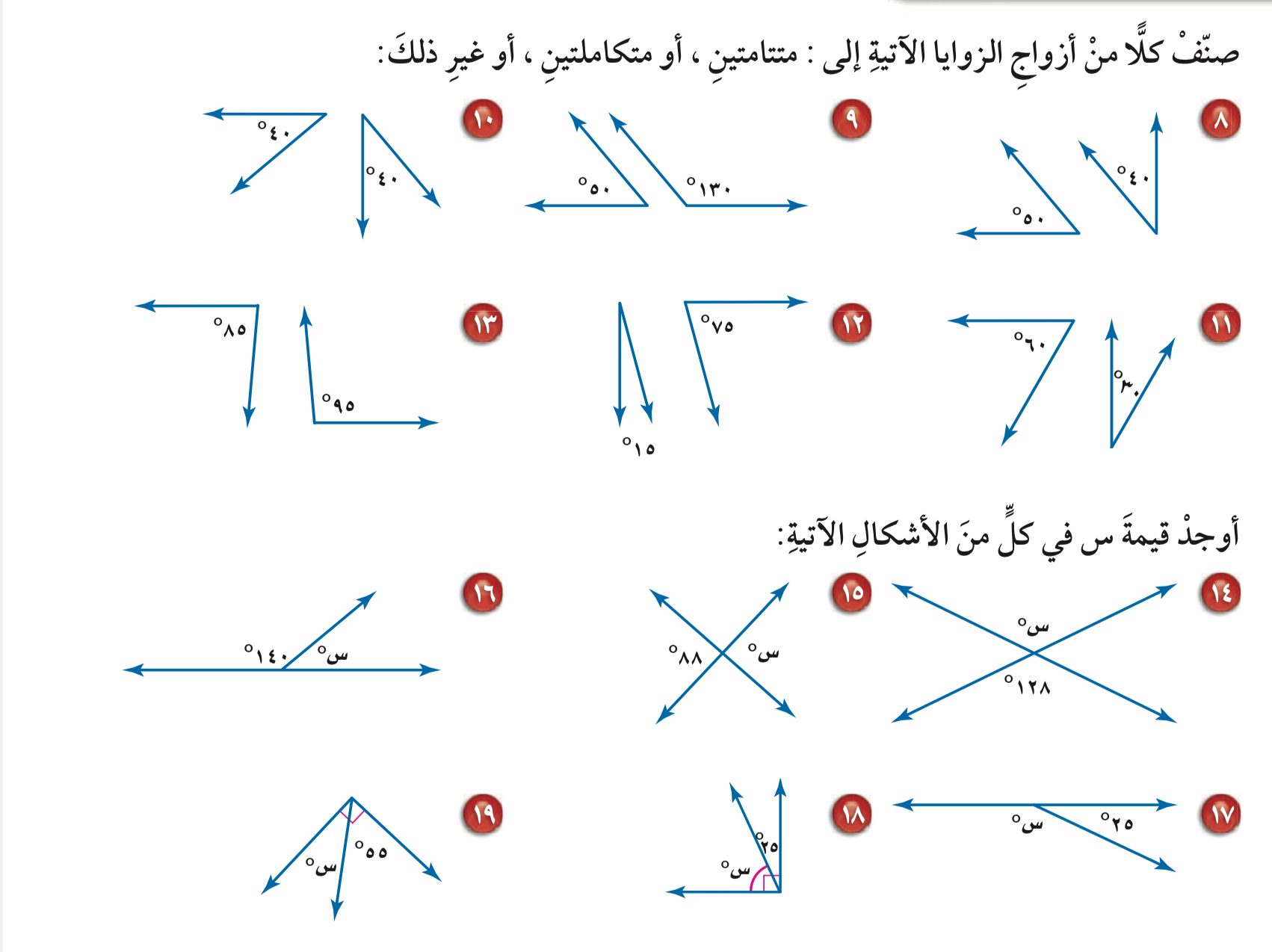 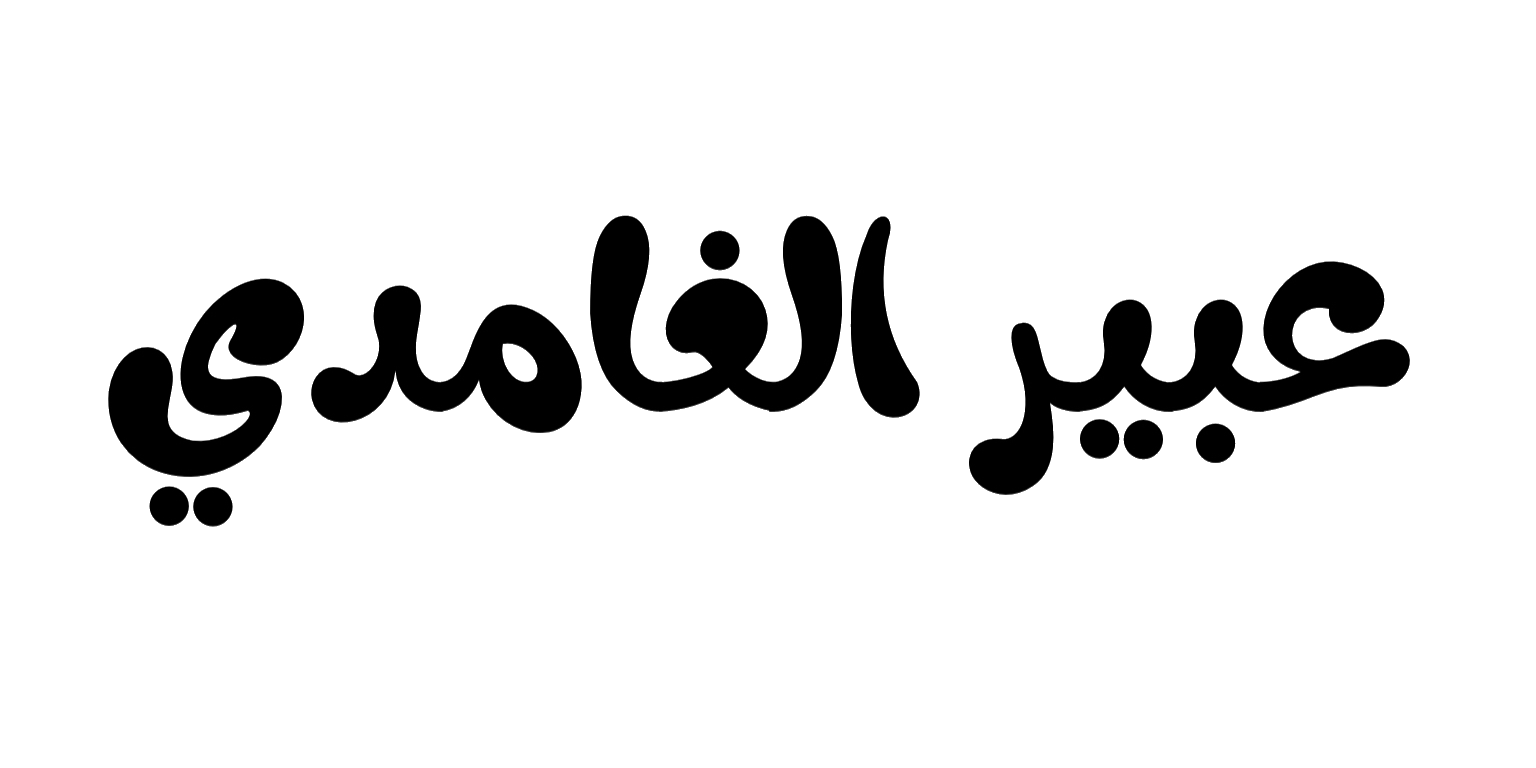 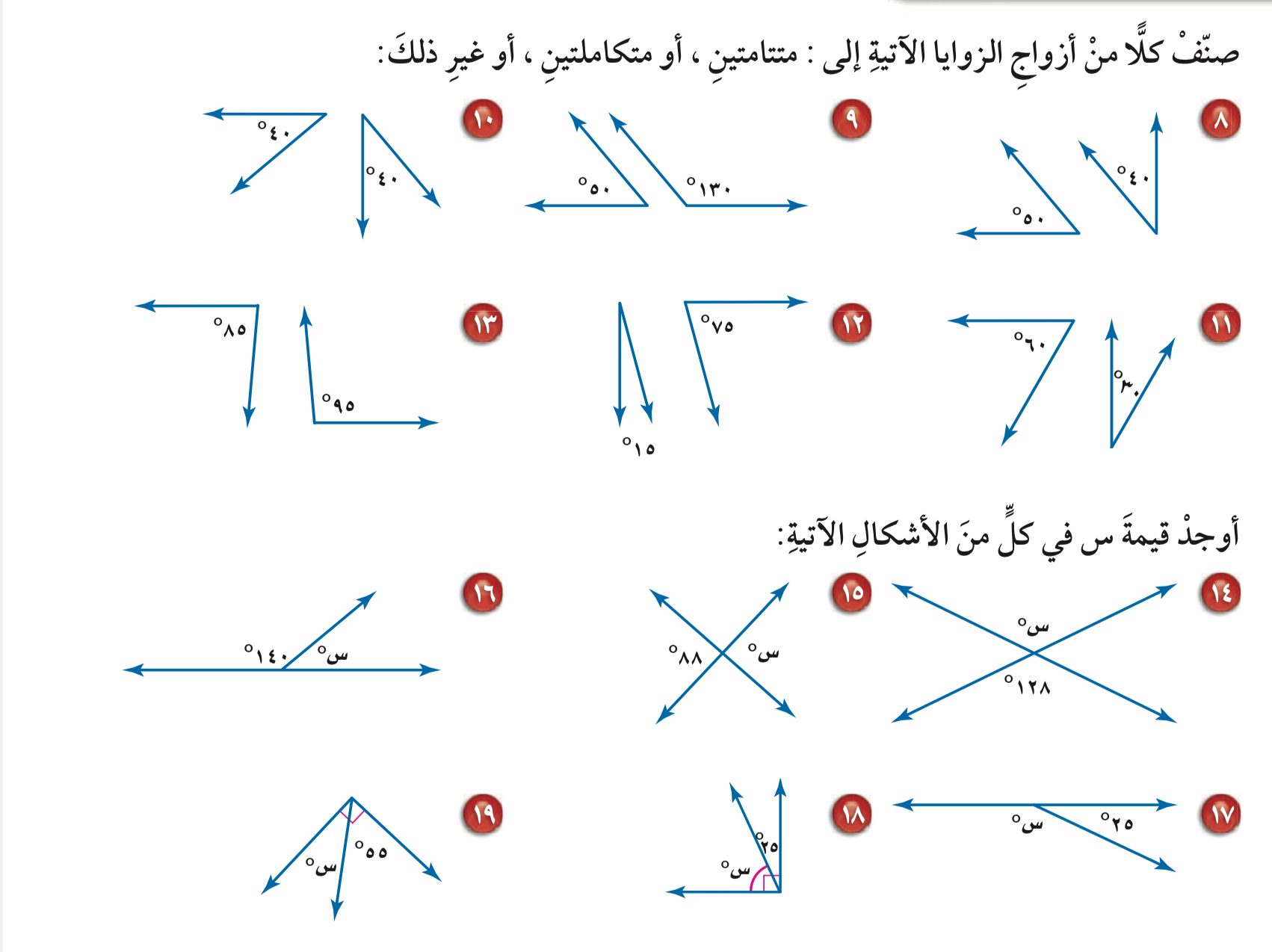 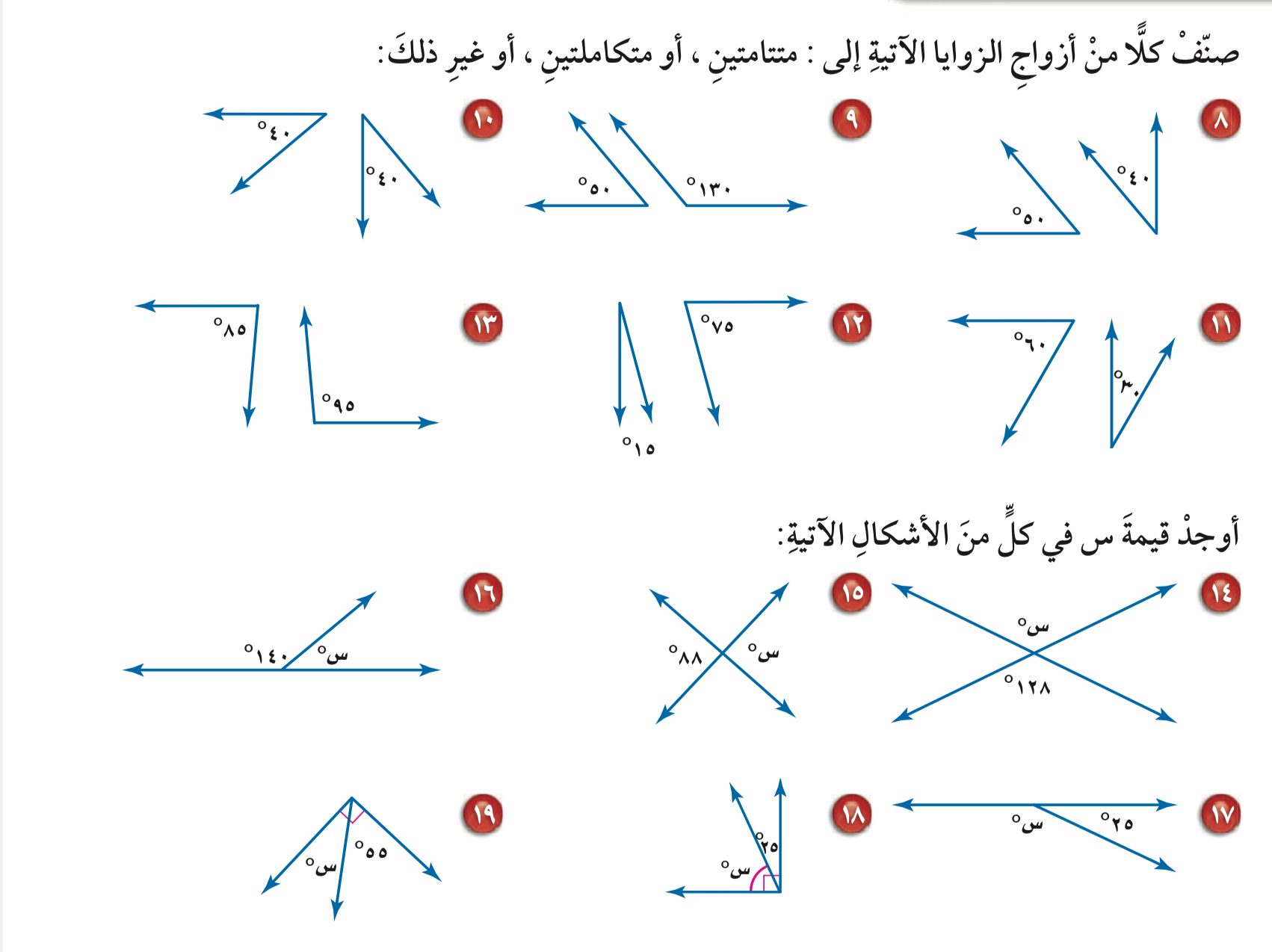 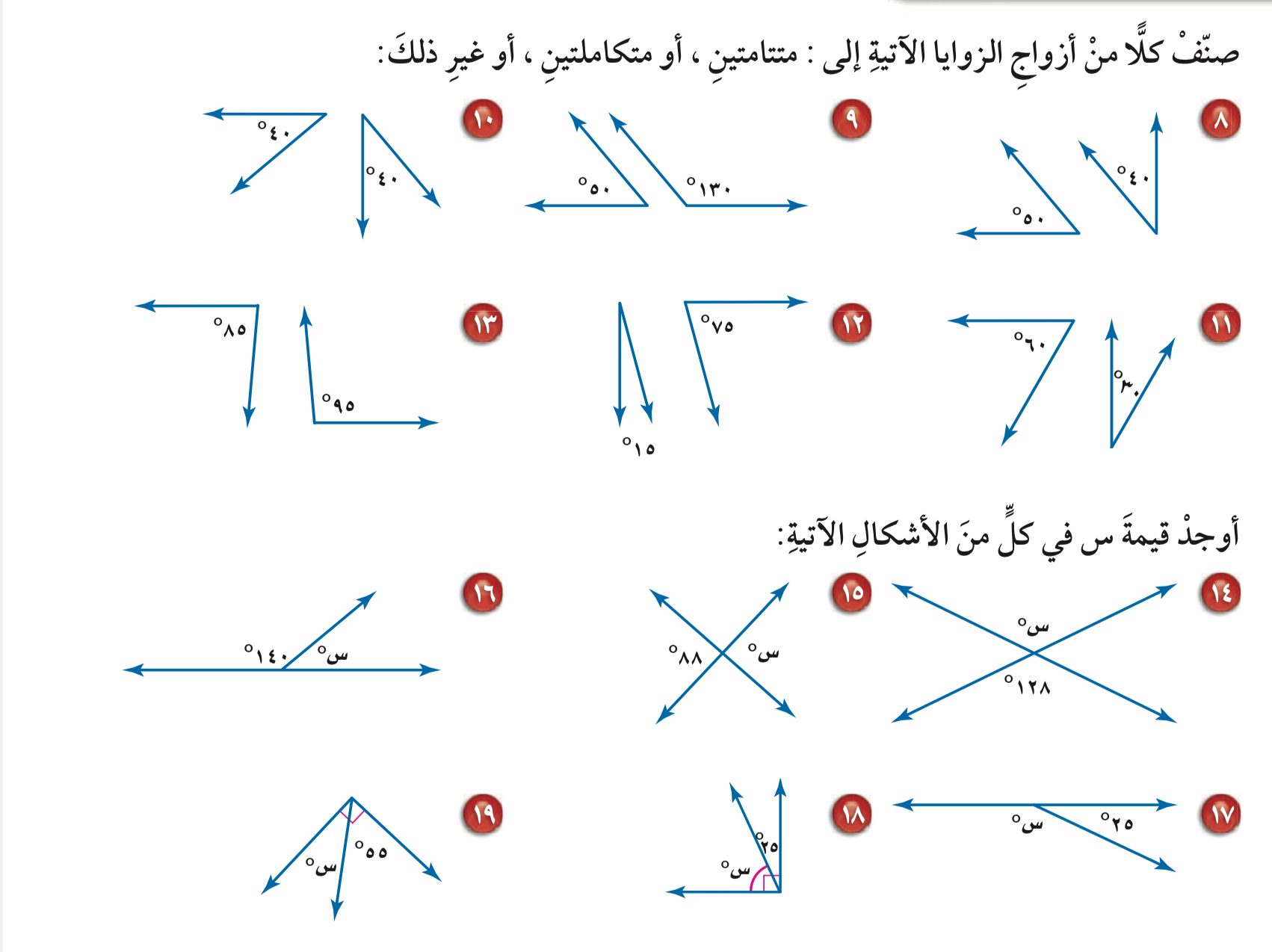 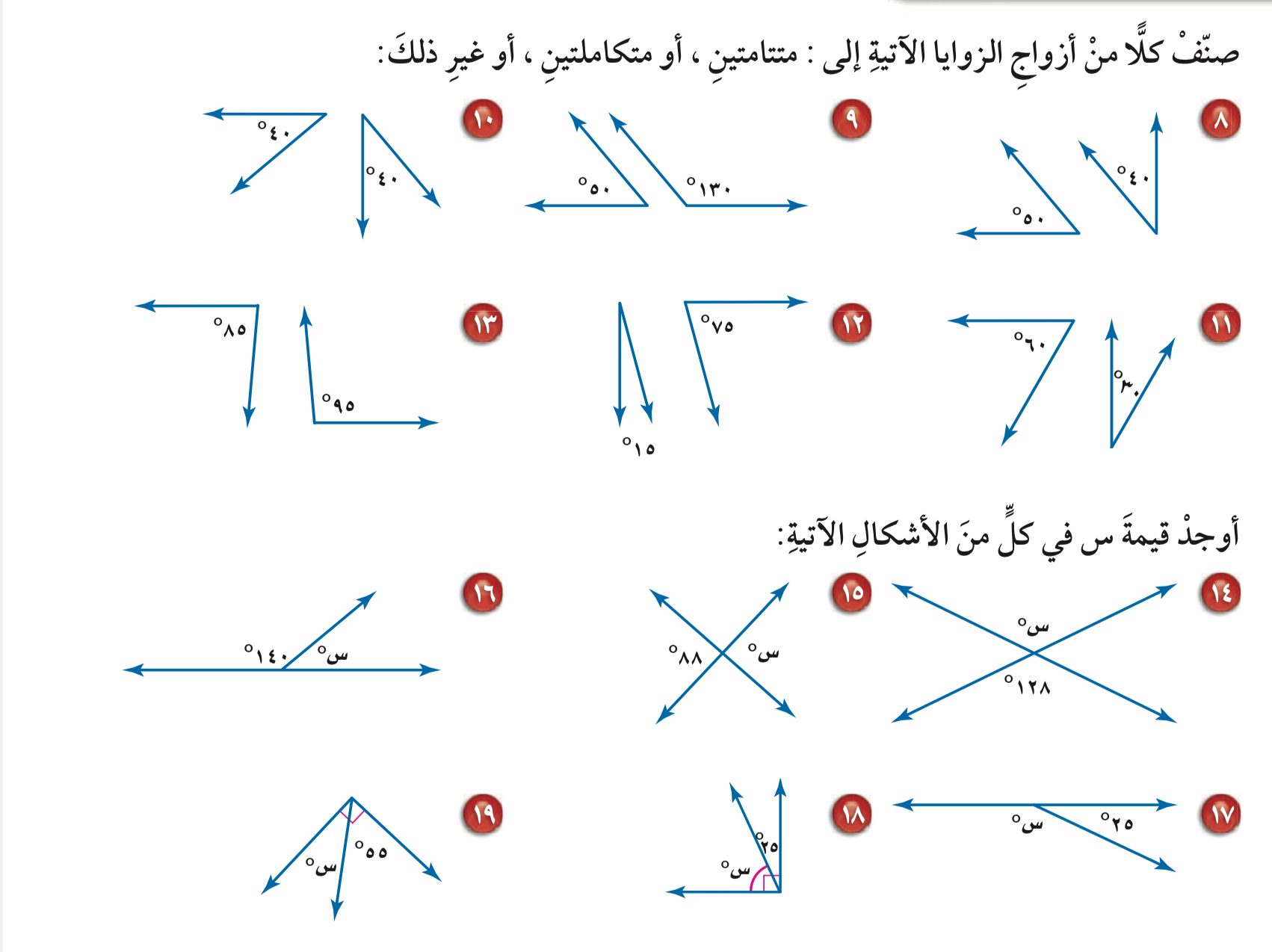 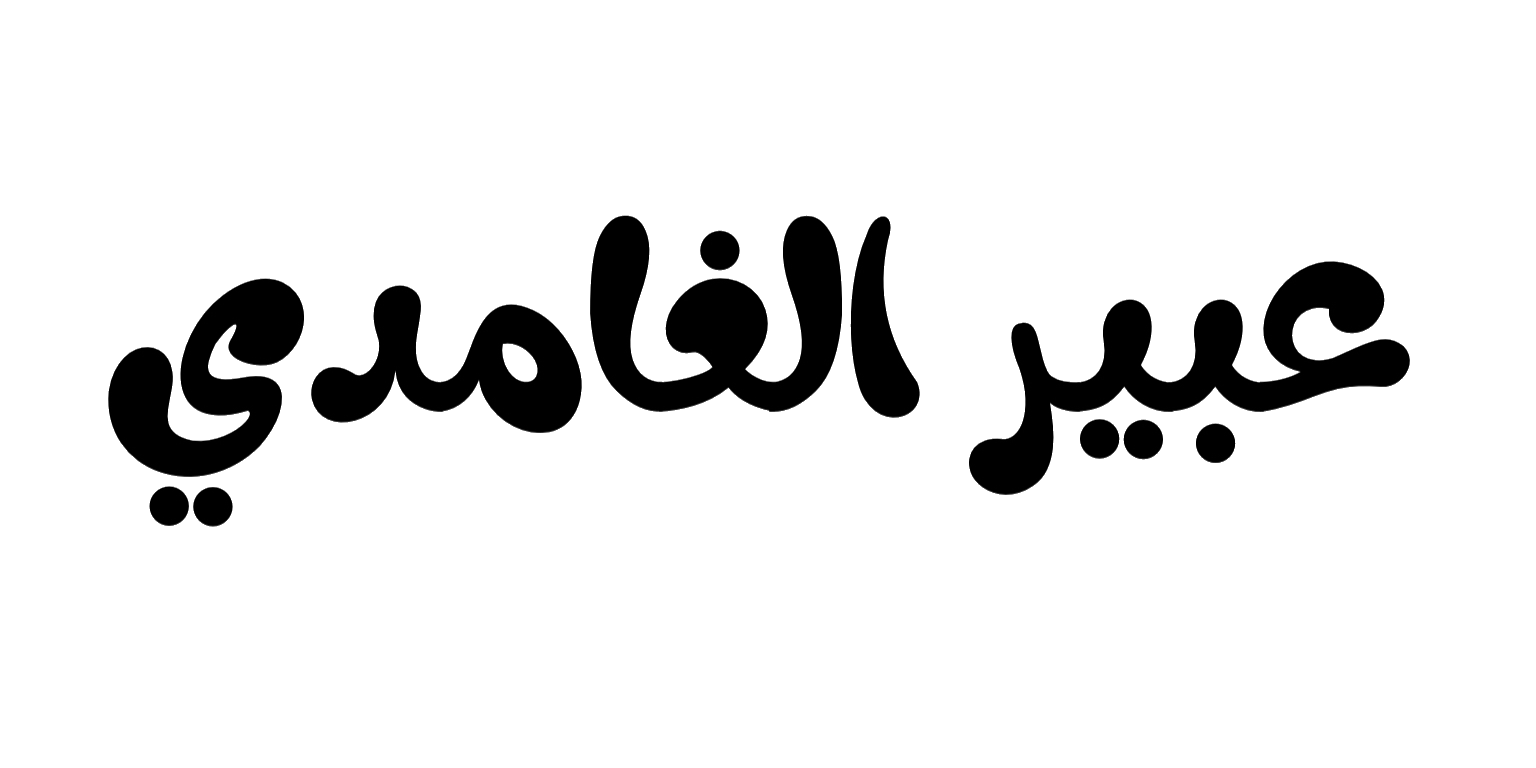 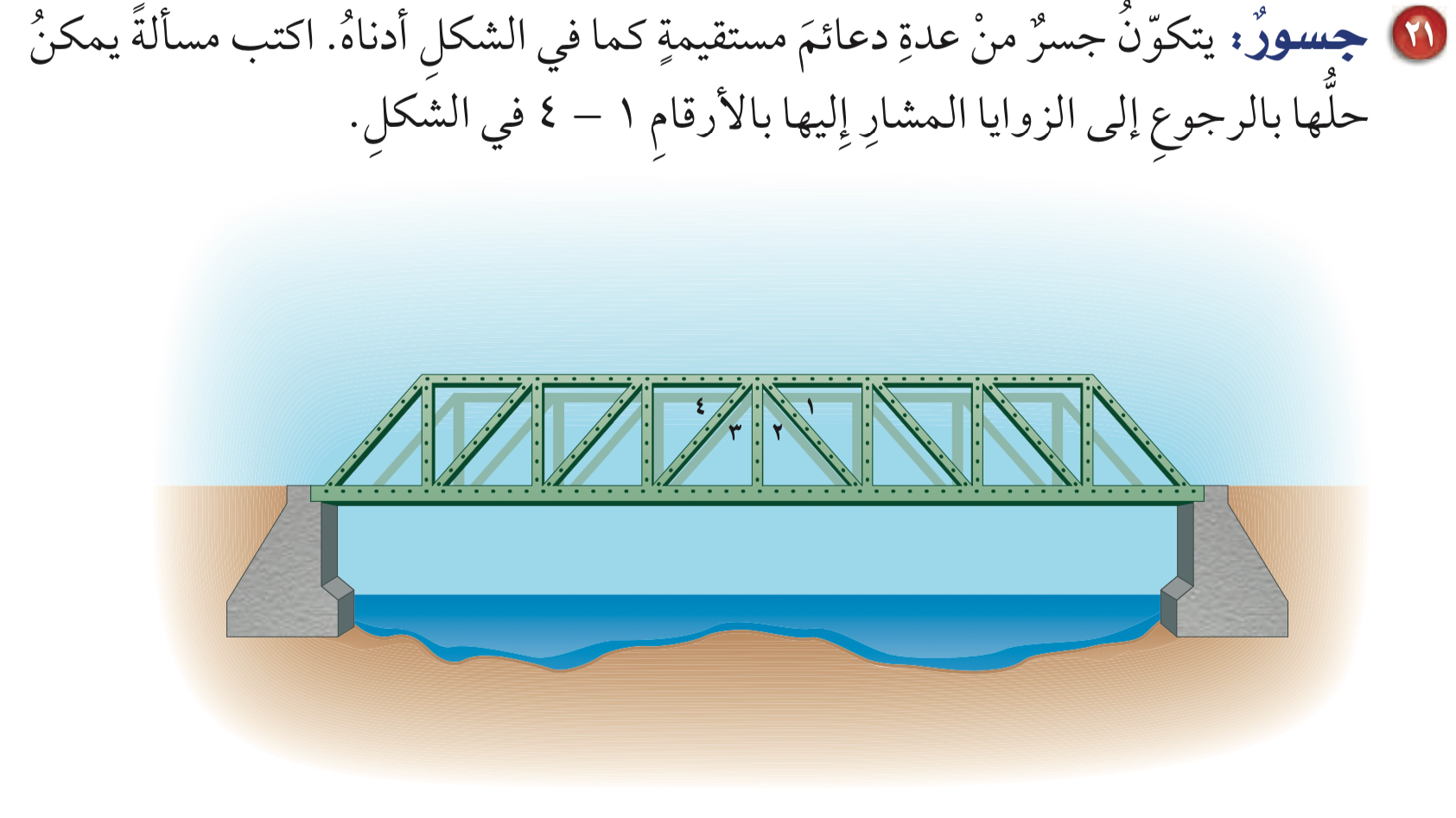 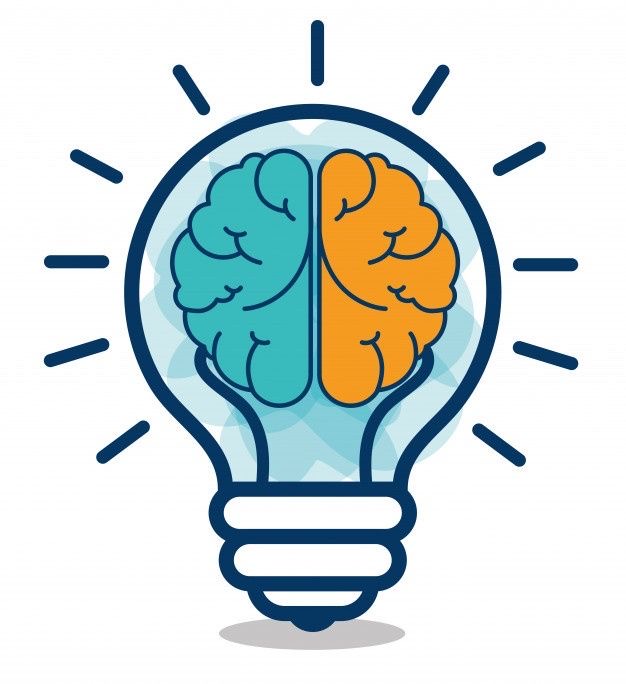 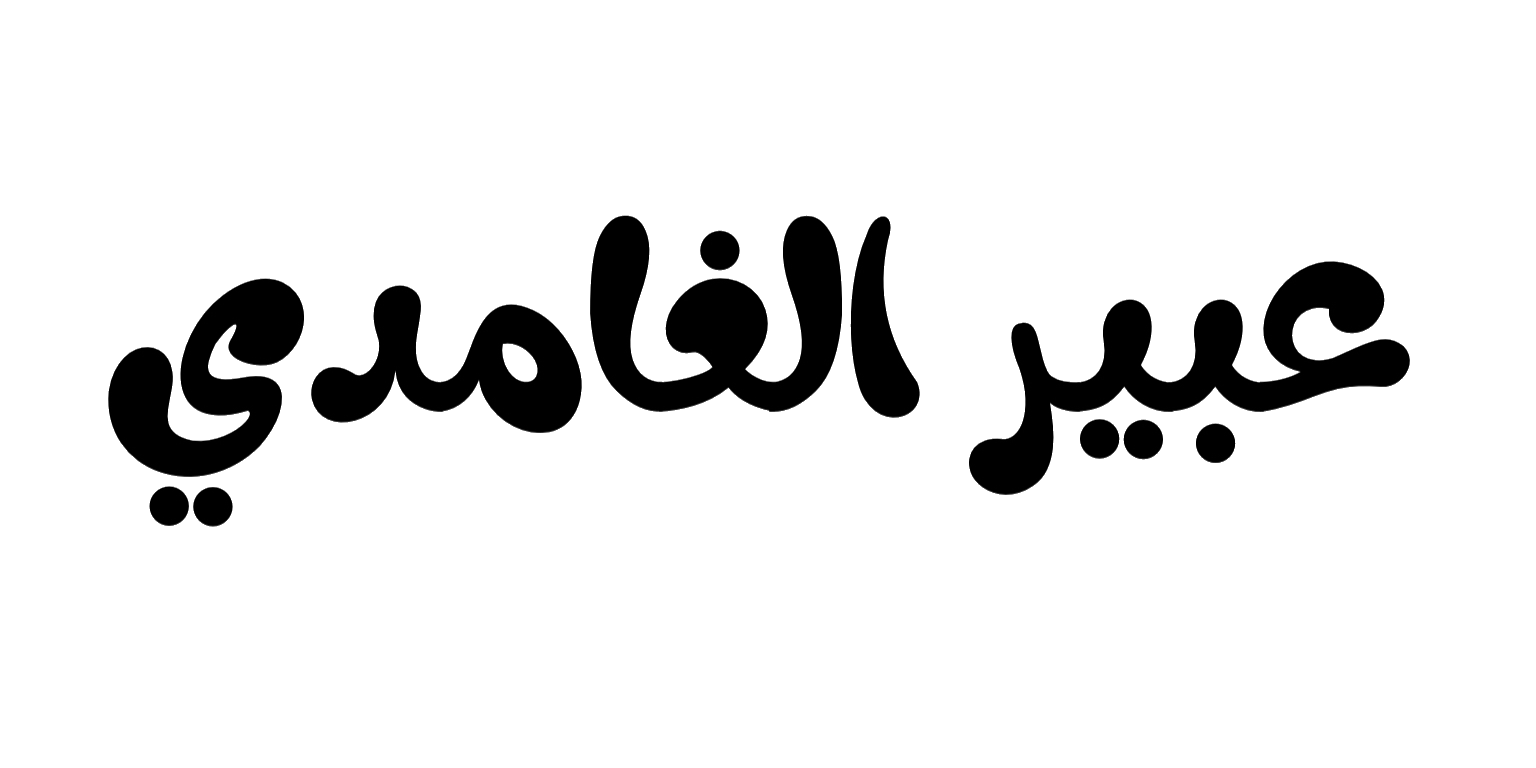 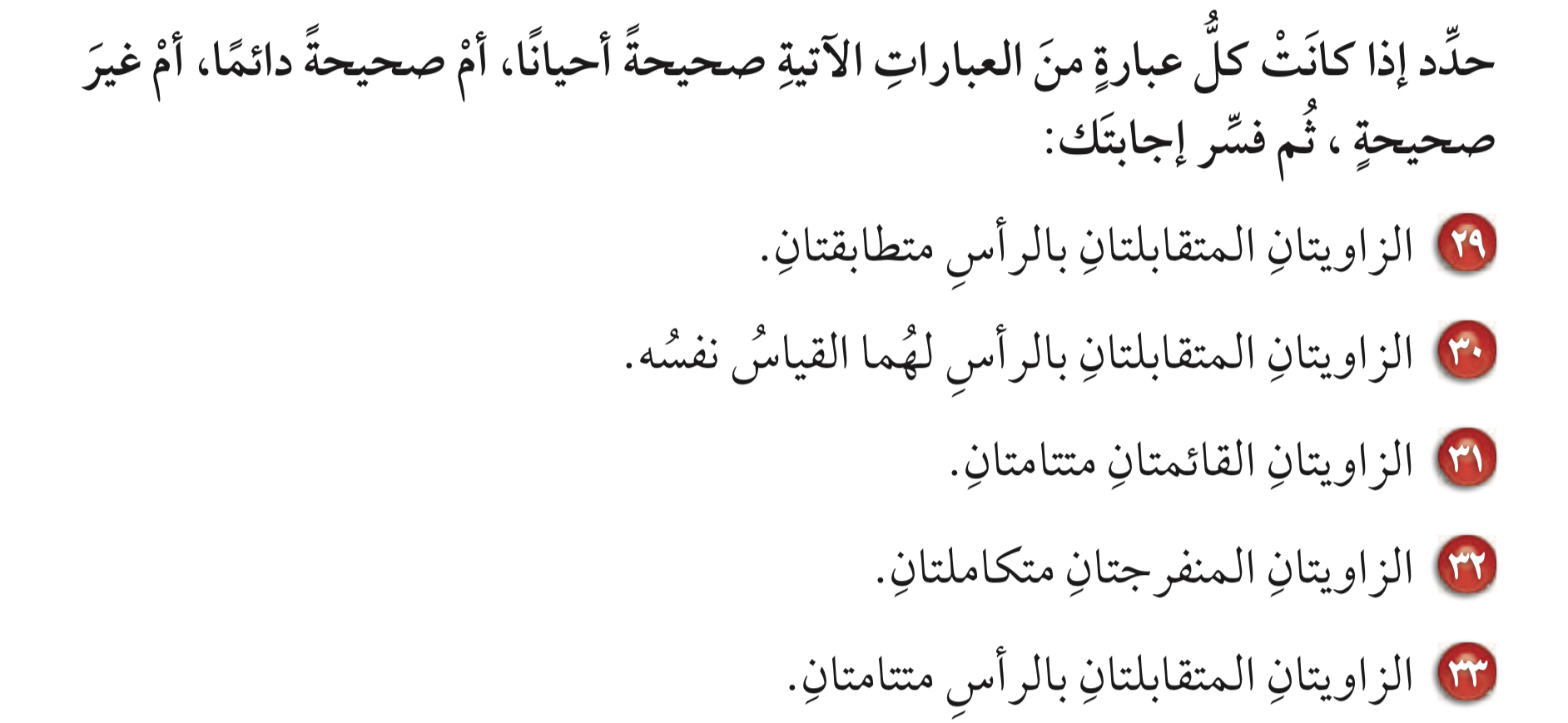 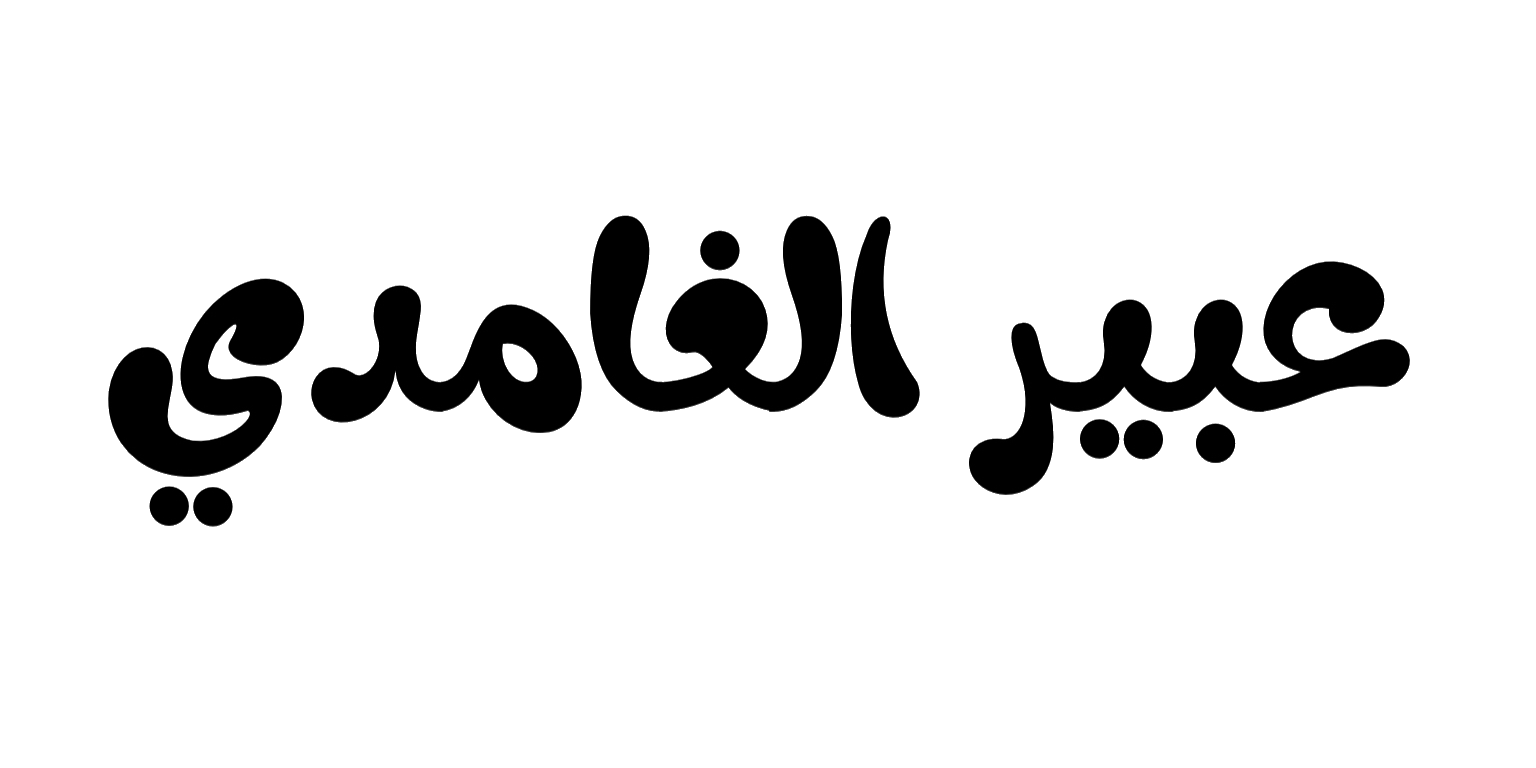 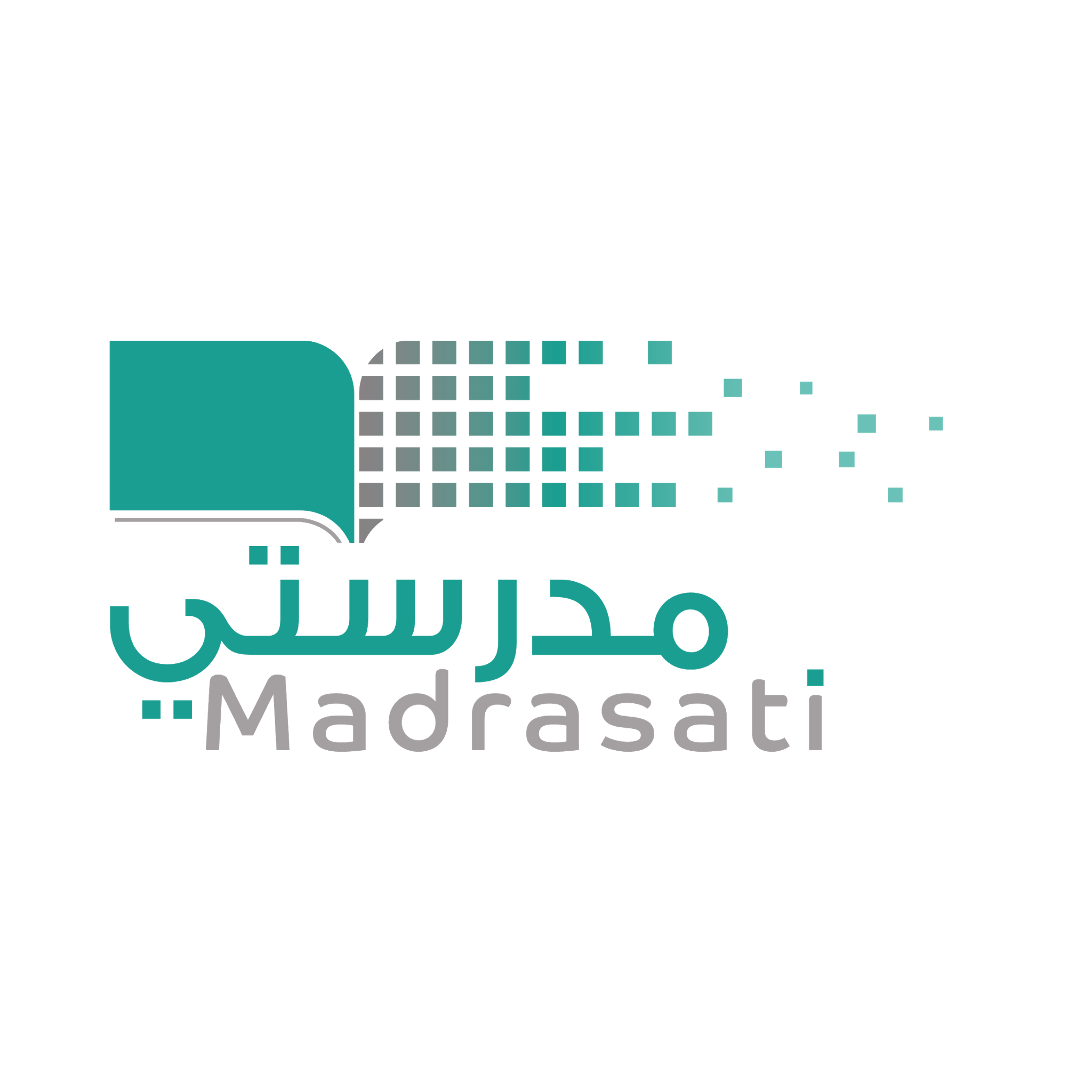 شكراً  لتفاعلكم دمتم بخير
الواجب:
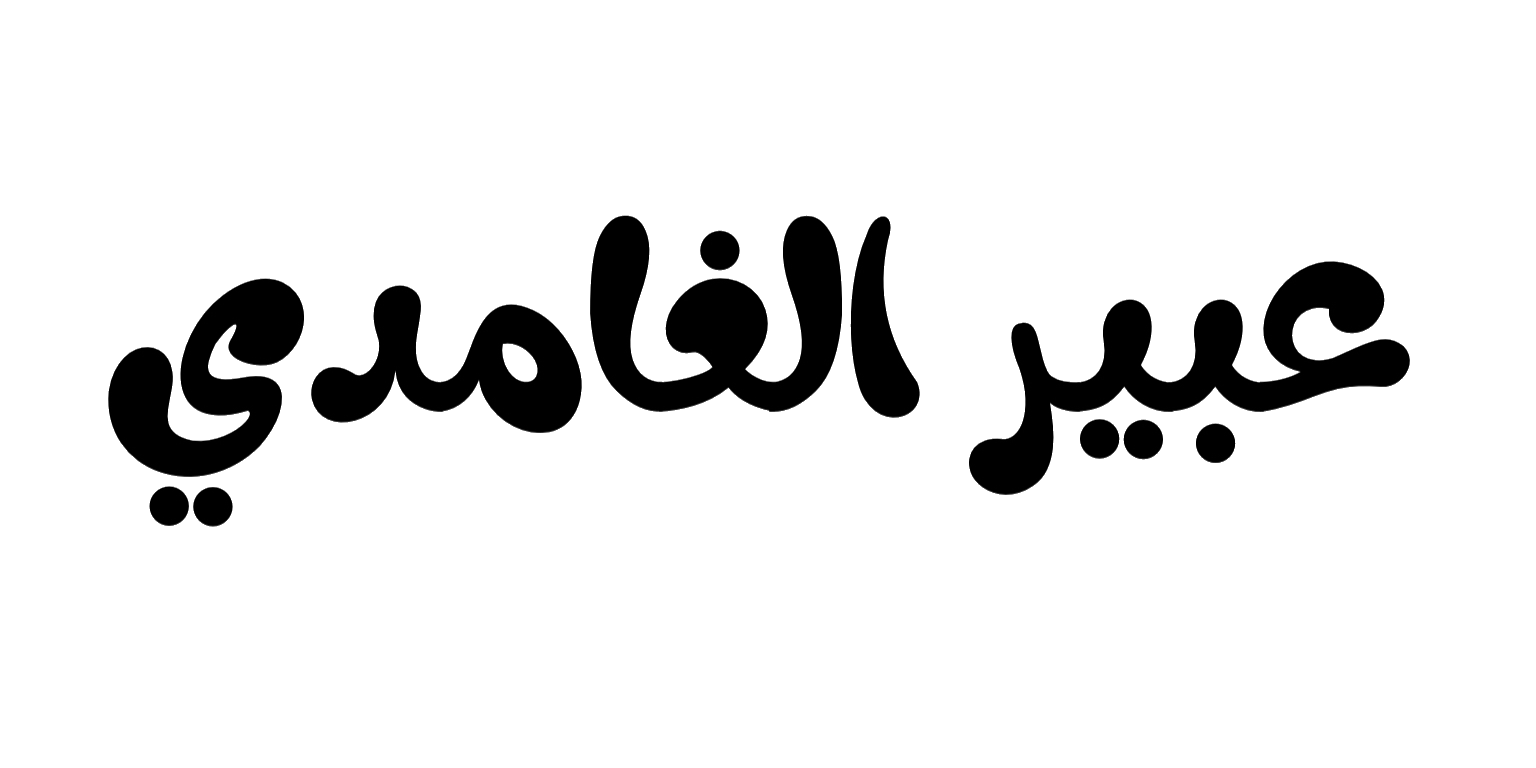 بطاقة المشاعر
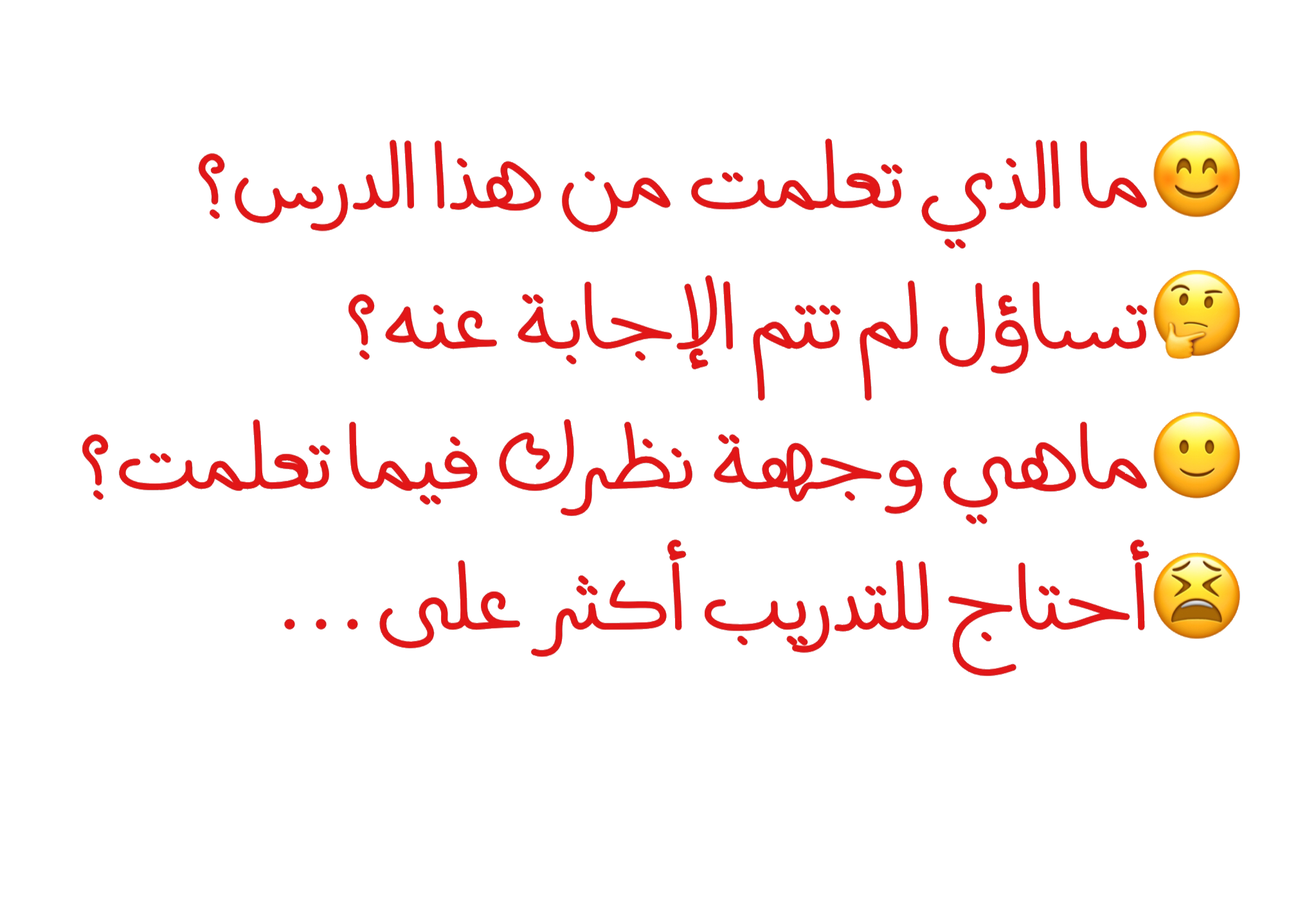 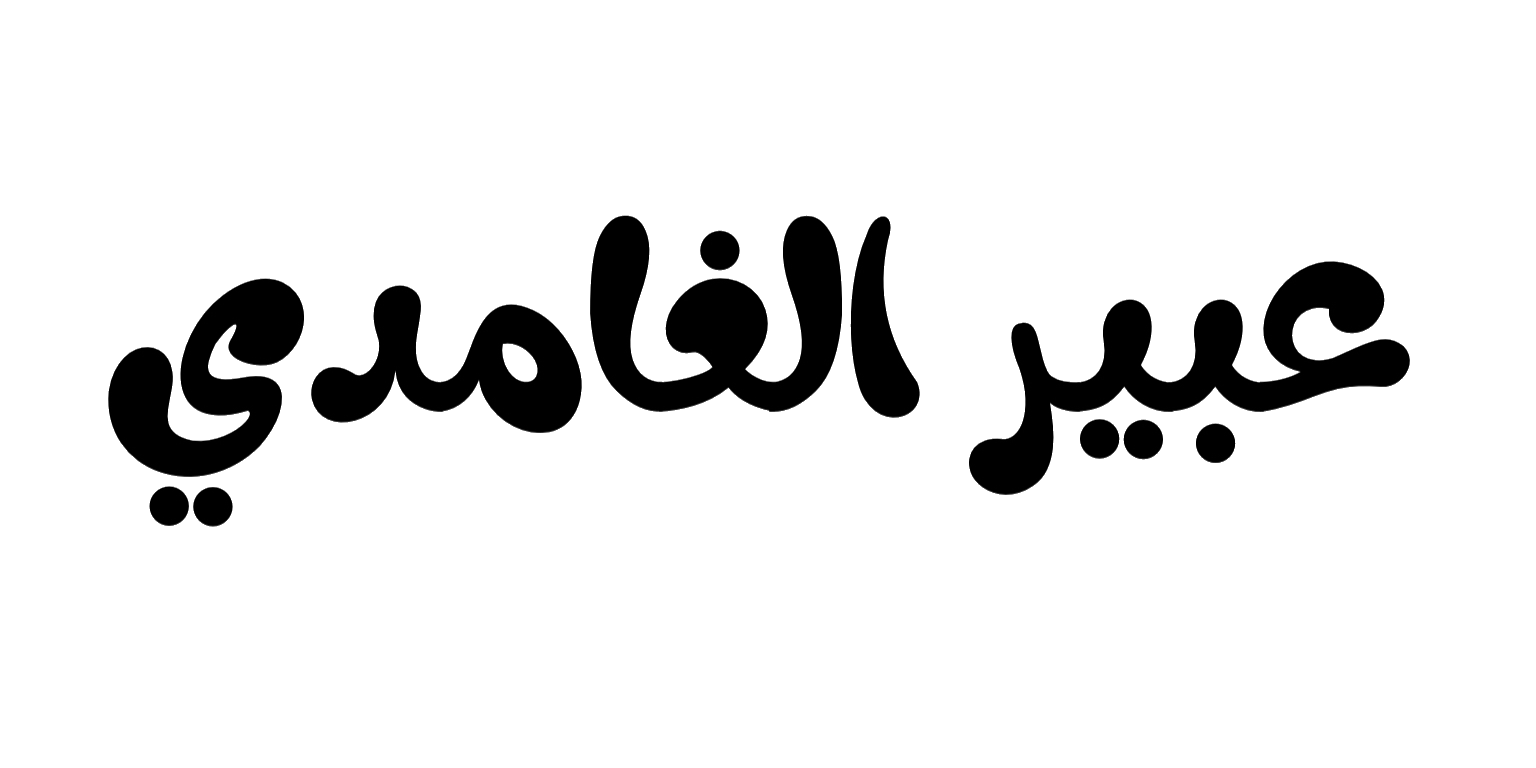